Simplifying payments with LS Pay
Petur Thor Sigurdsson
Product Director
petur@lsretail.com
LS Pay
Offering EFT integrations to the leading PSPs, in each of our main market regions 

Allowing our customers to have a choice
The payment topology
Payment Service Provider (PSP)
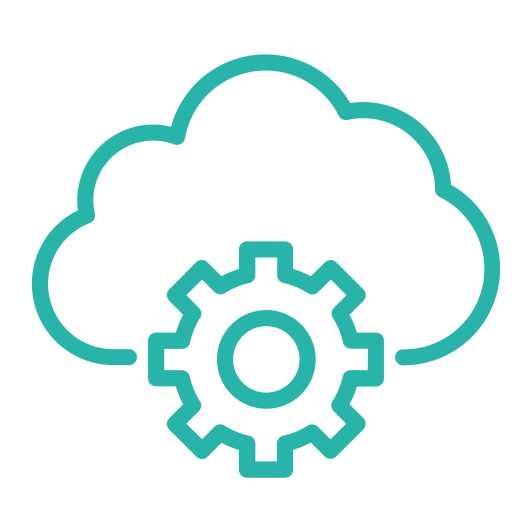 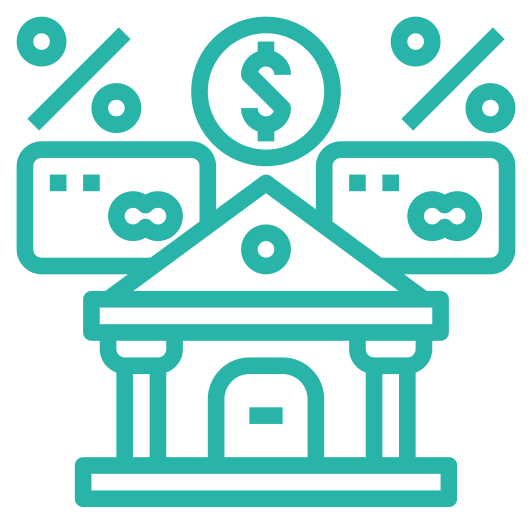 Acquirer / Processor
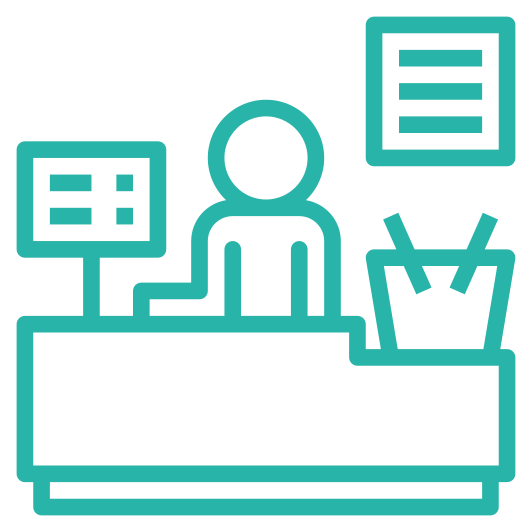 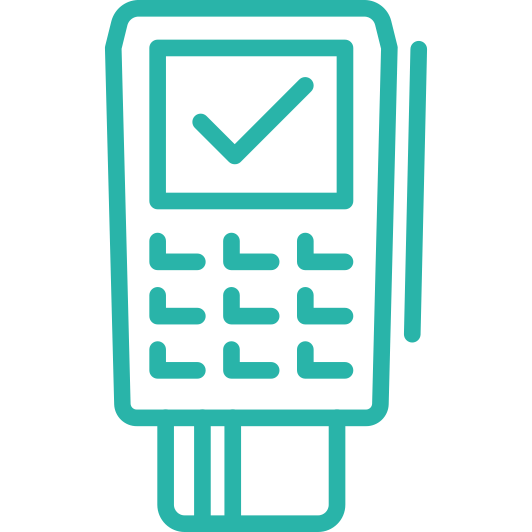 Pin Entry Device
(PED)
Merchant
The payment topology
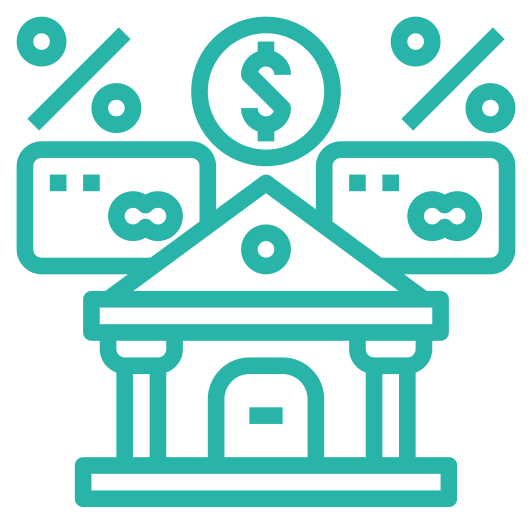 Payment Service Provider (PSP)
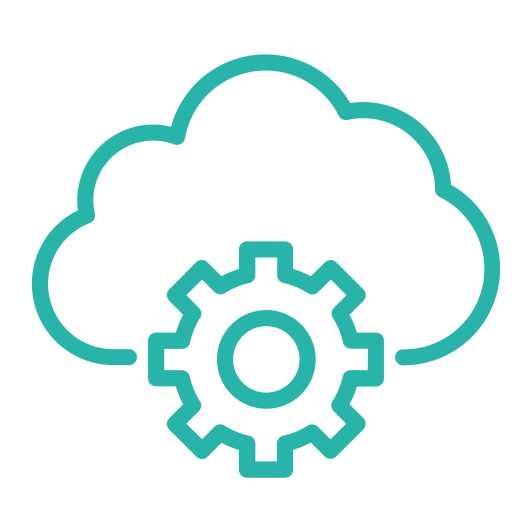 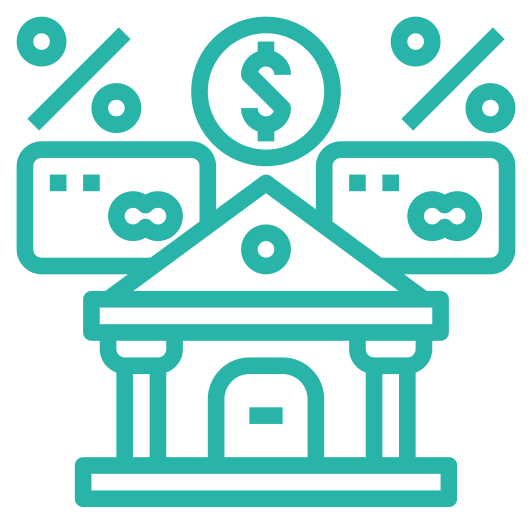 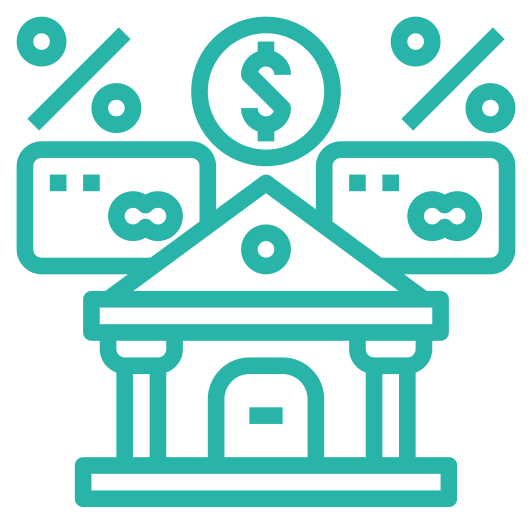 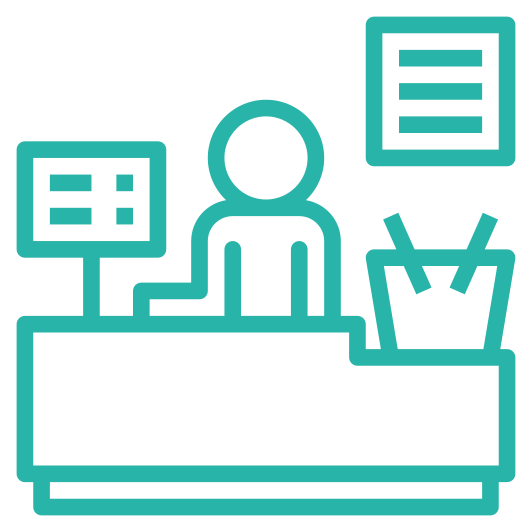 Acquirers / Processors
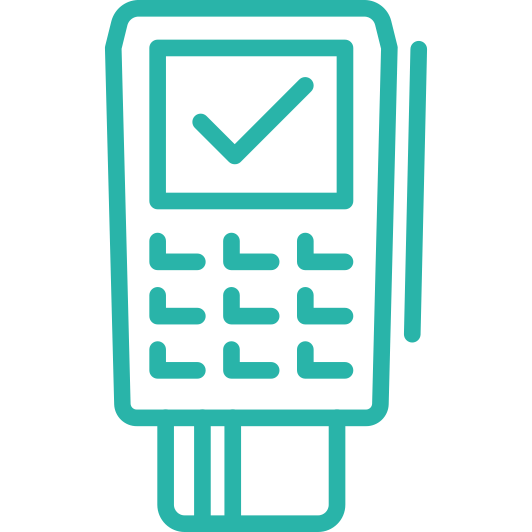 Pin Entry Device
(PED)
Merchant
LS Pay – High level architecture
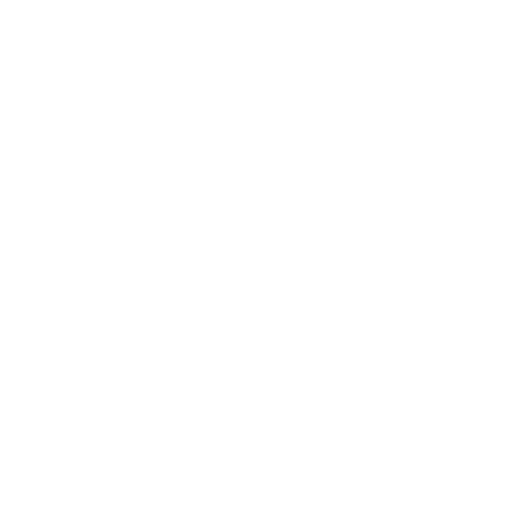 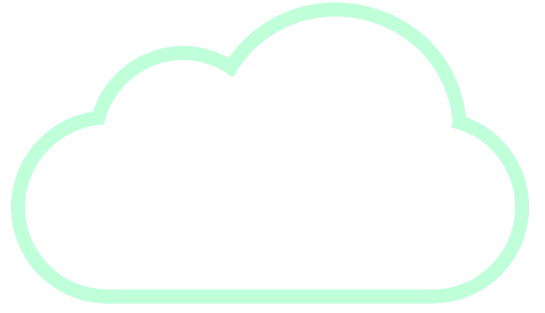 Adyen
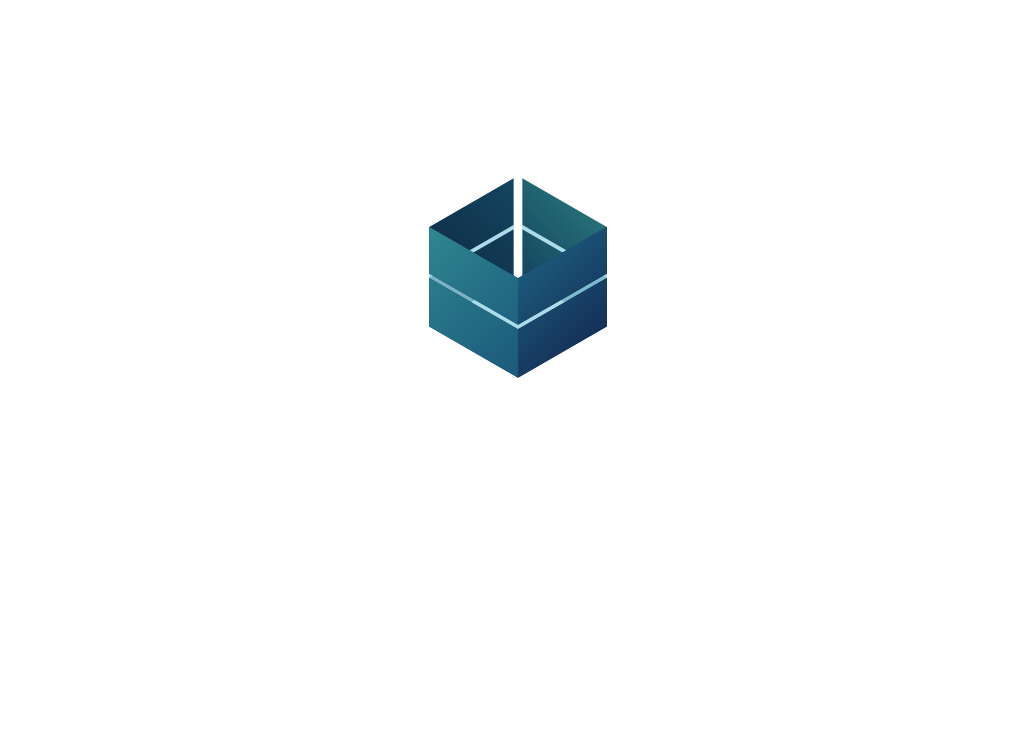 Adyen
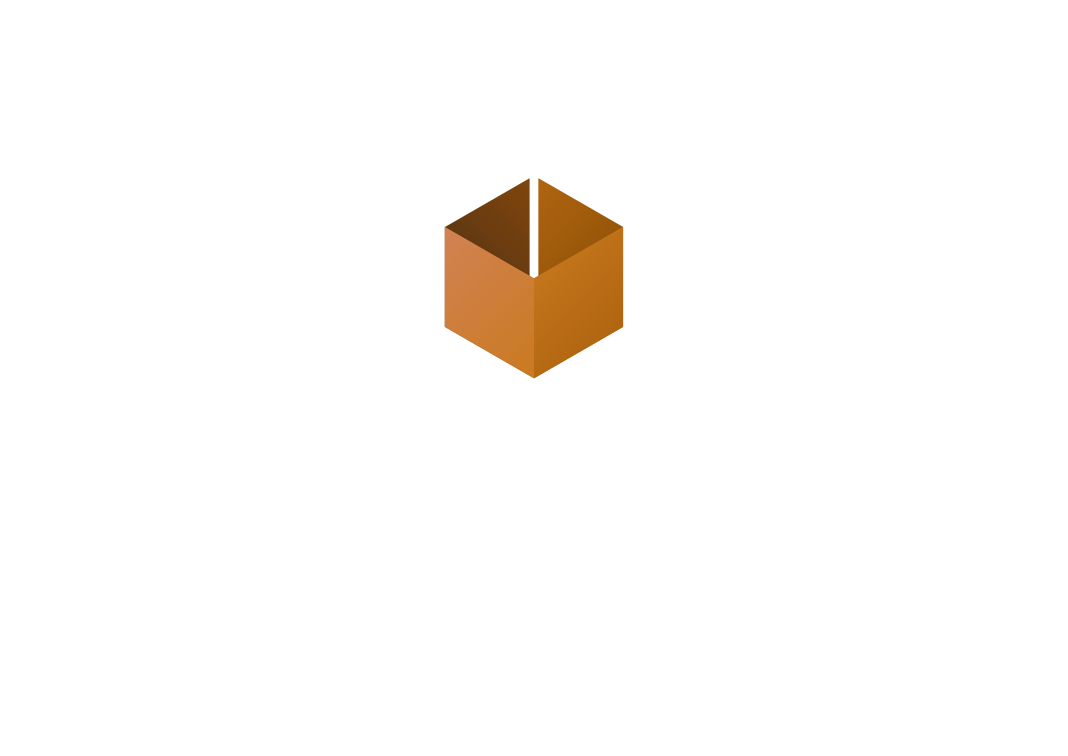 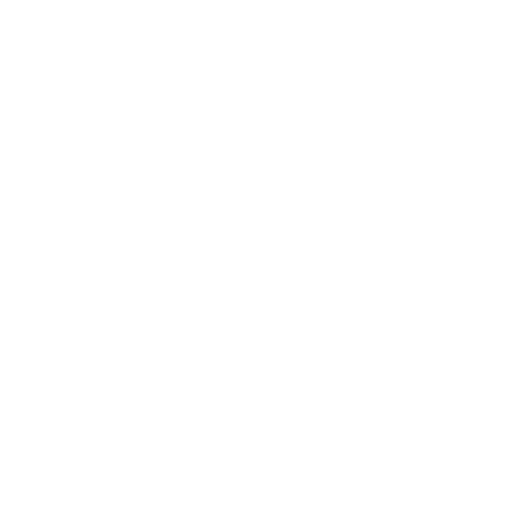 LSPay API
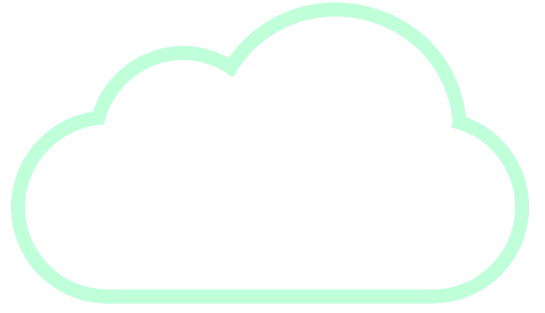 LS Pay
Engine
Verifone
Verifone
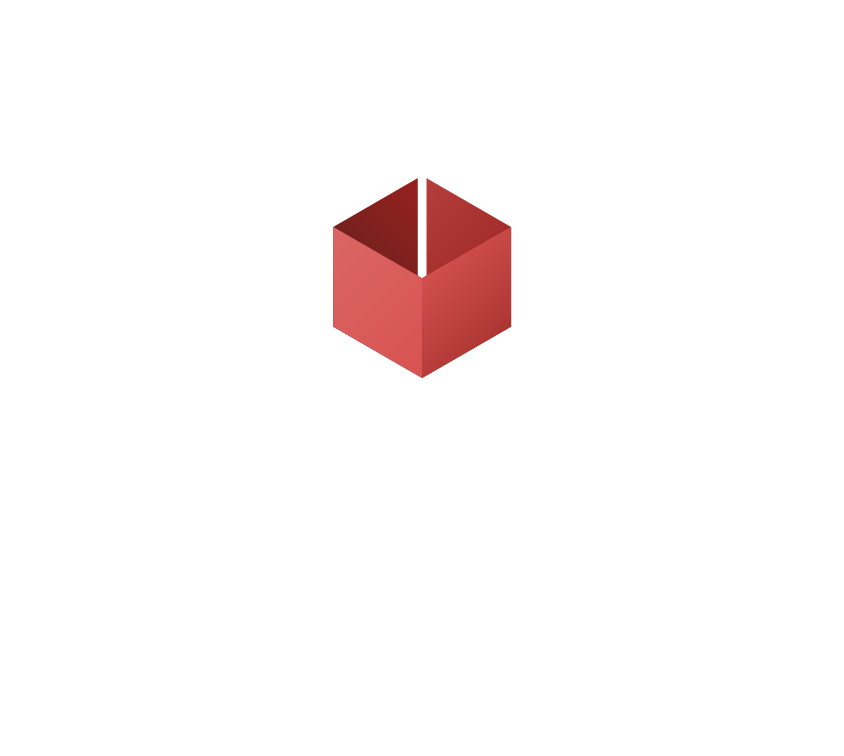 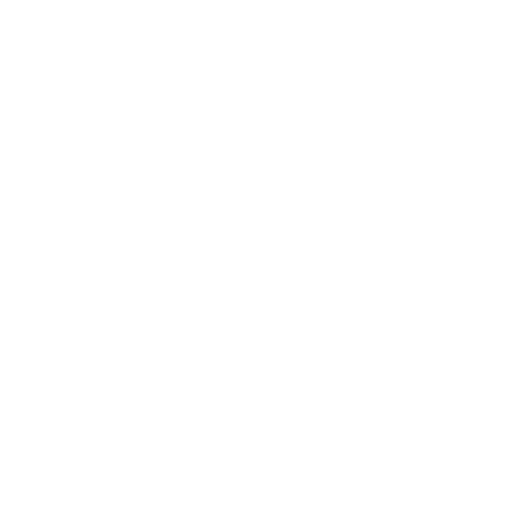 Nets
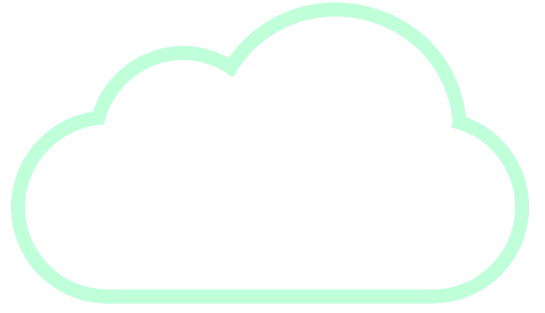 Nets
LS Pay - Deployment
HO/BO
Call center
Self check-out Kiosks
Scan Pay Go
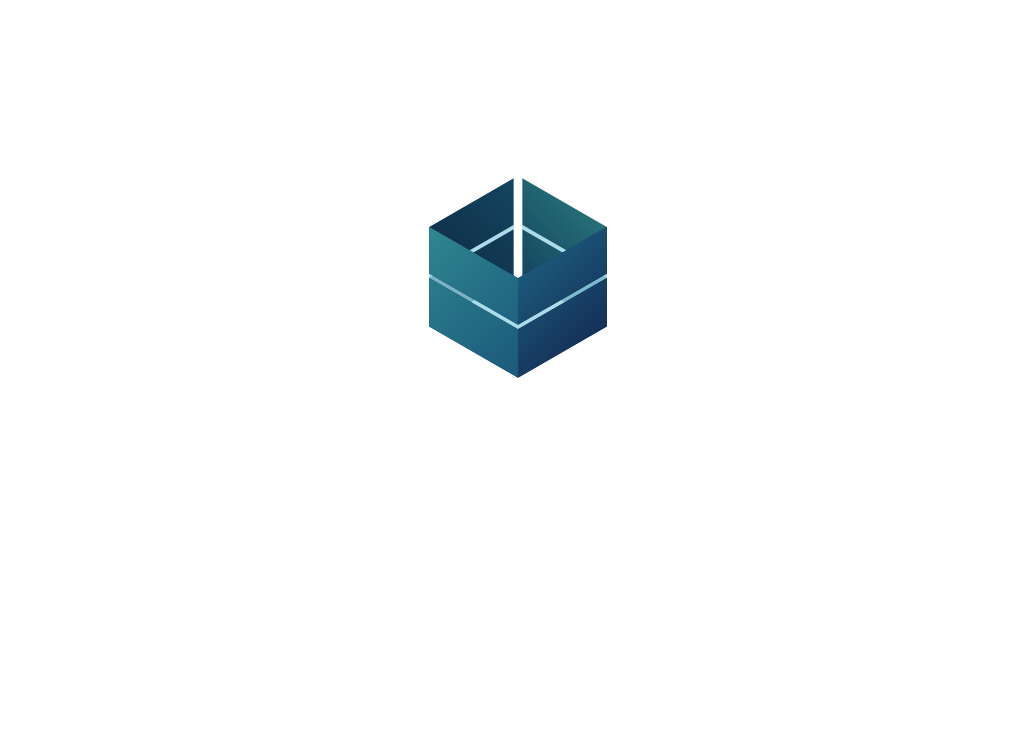 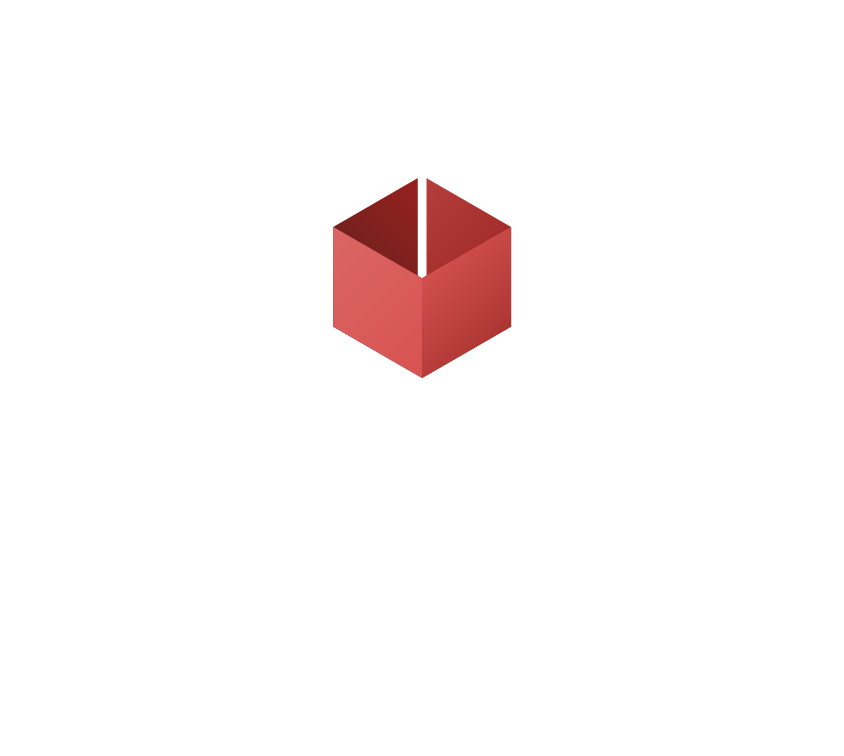 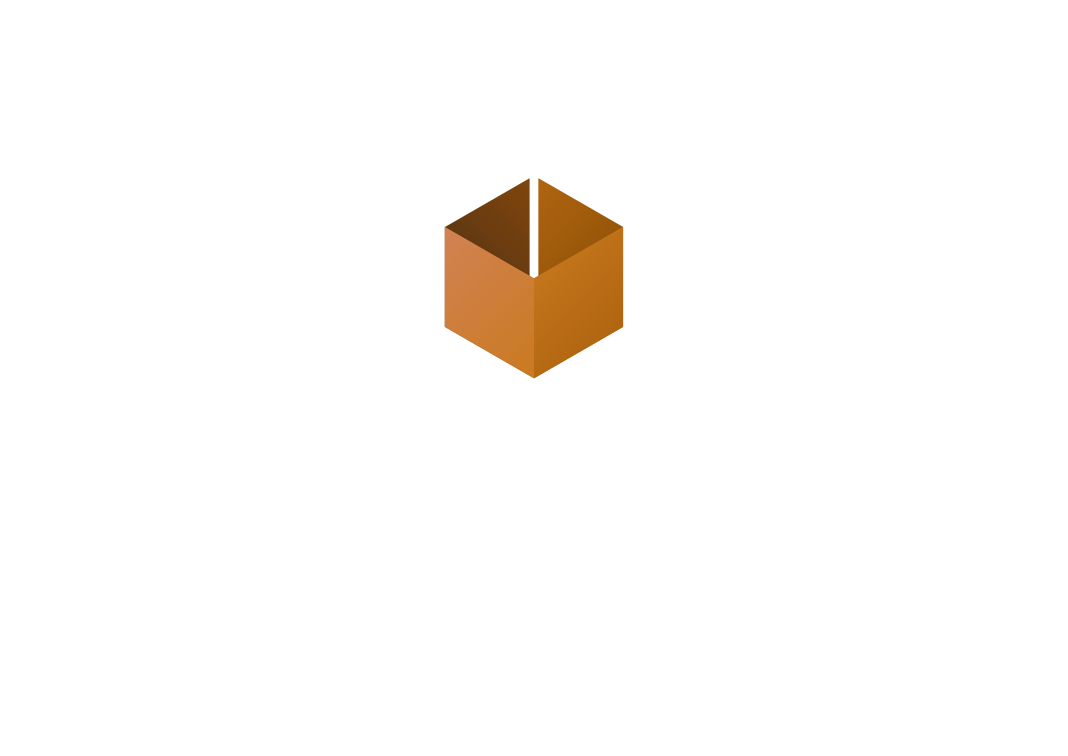 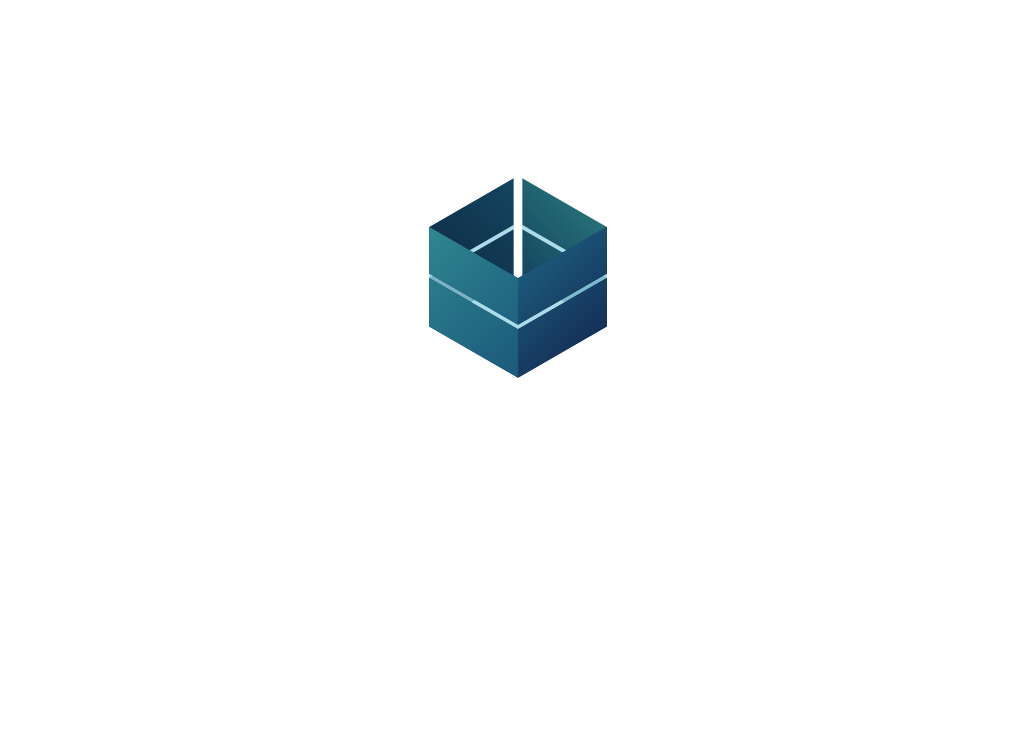 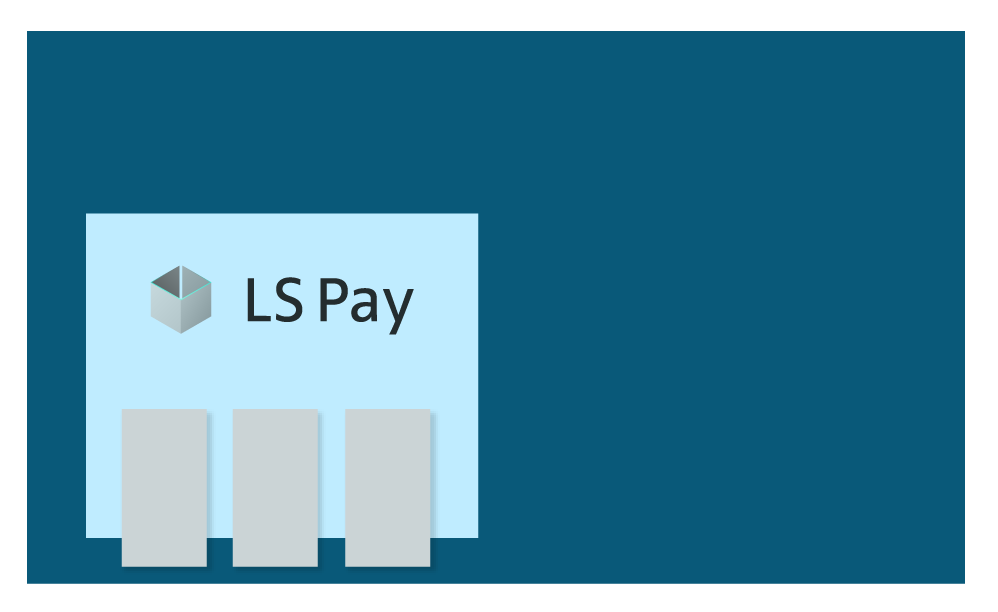 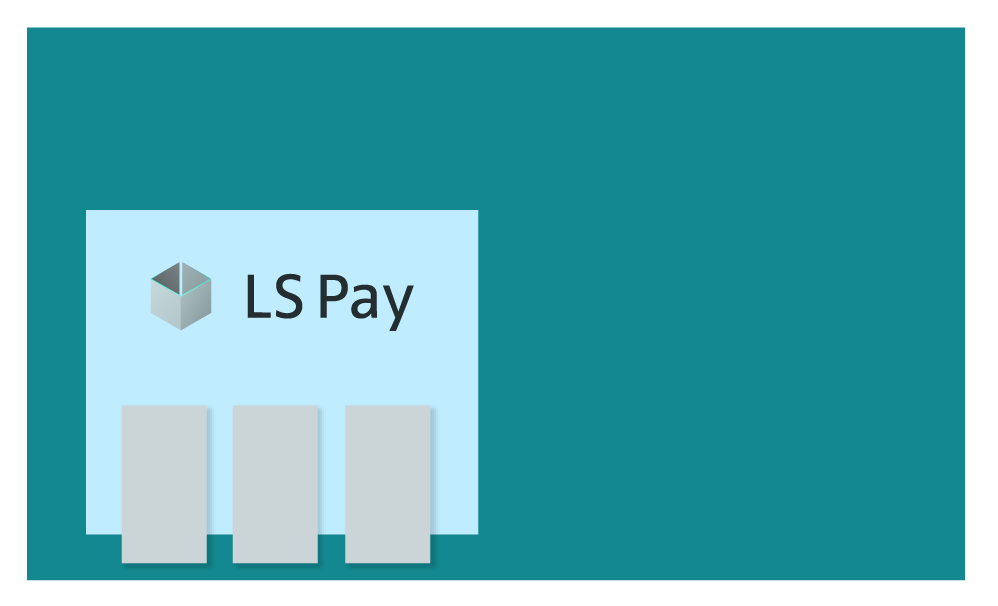 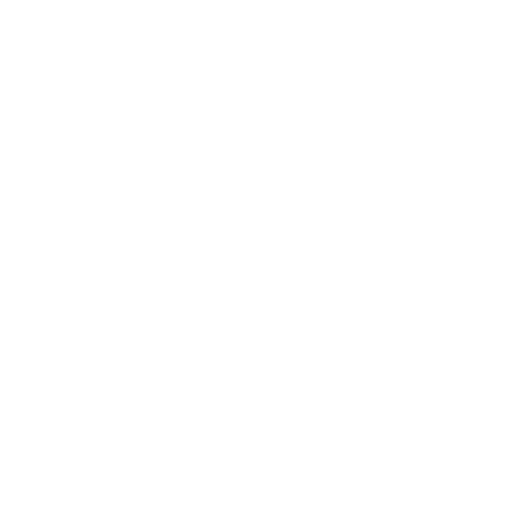 Hardware
Station
LS Pay
Service
3rd party
POS provider
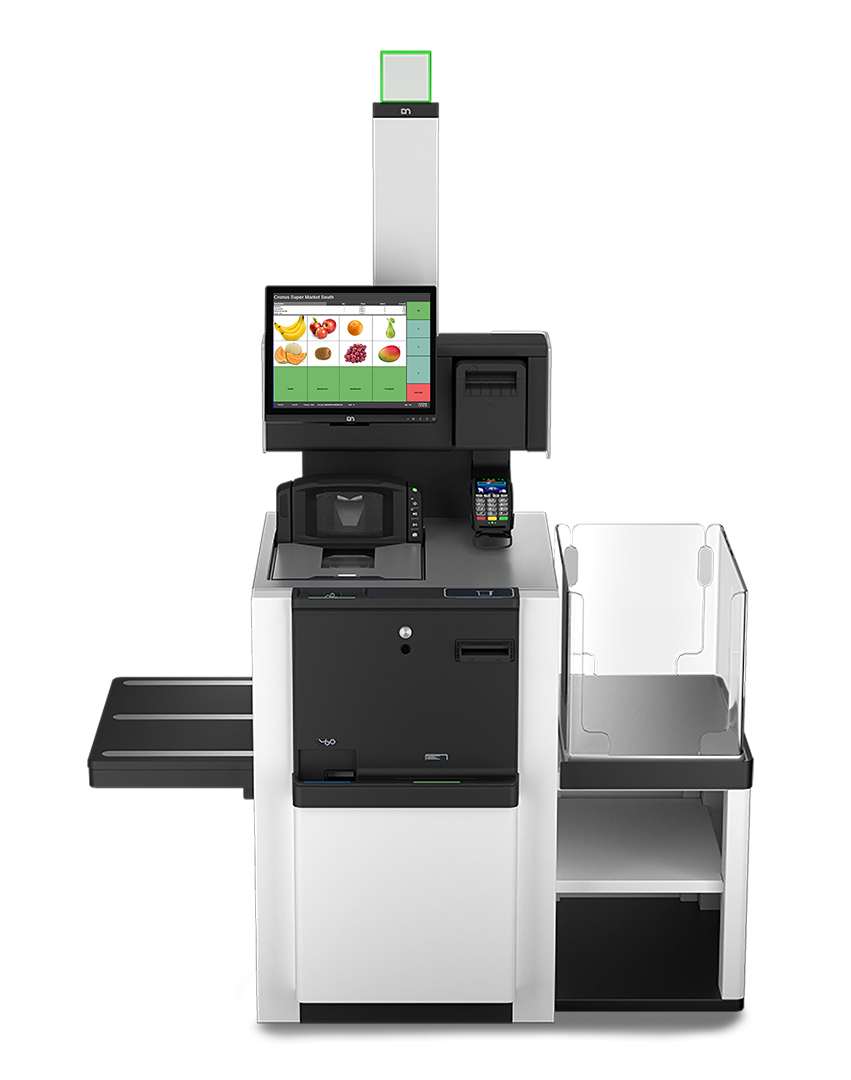 Supporting all platforms & form factors
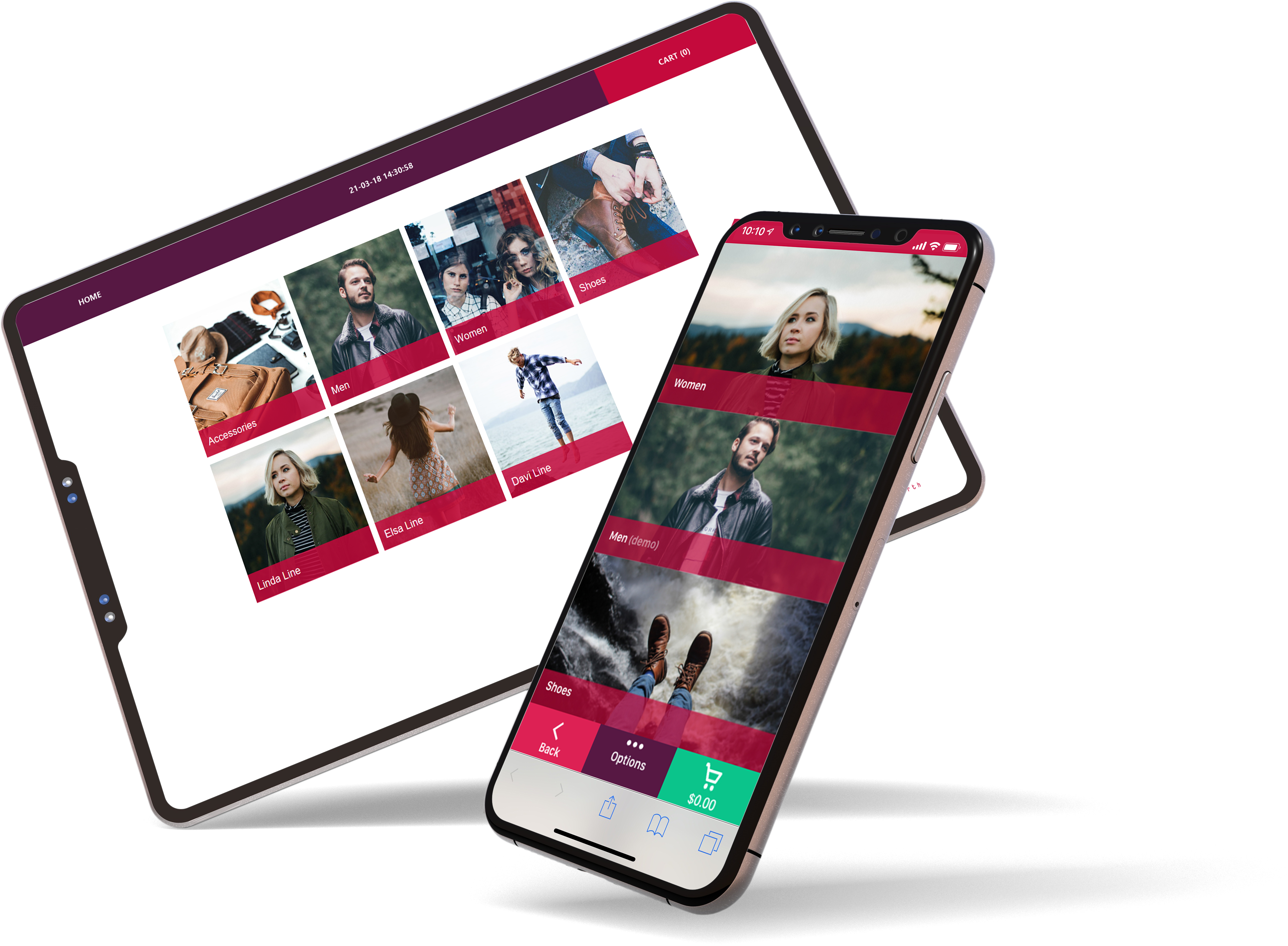 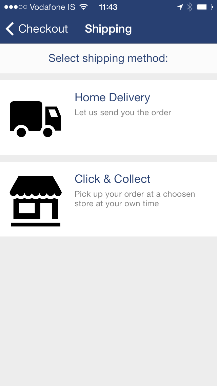 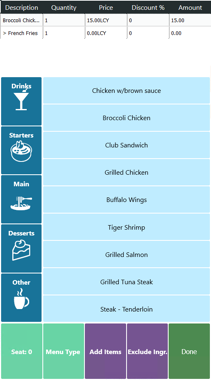 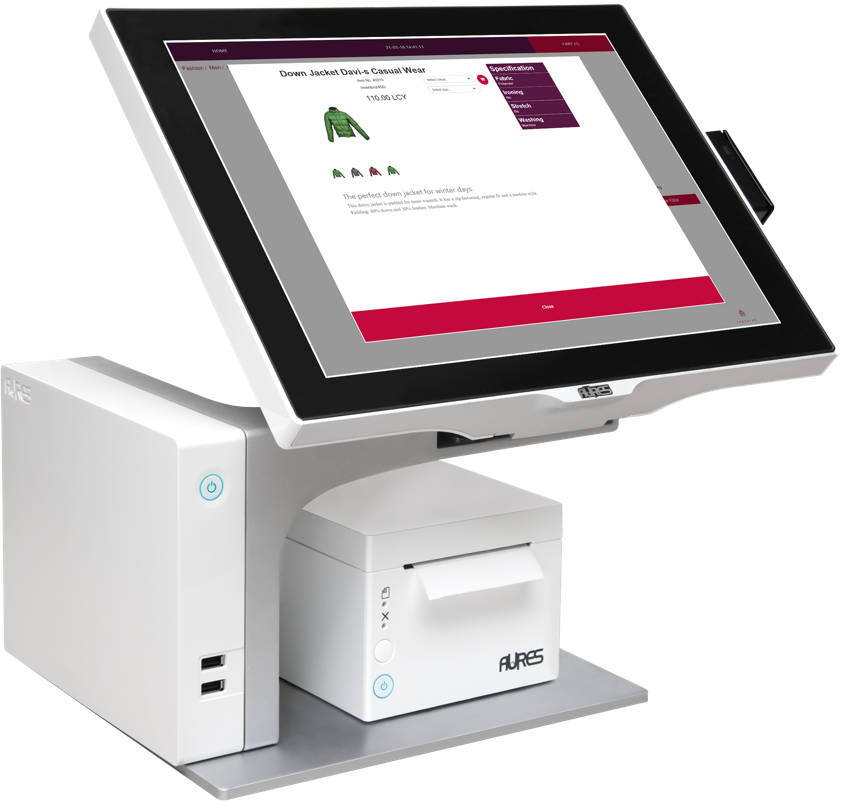 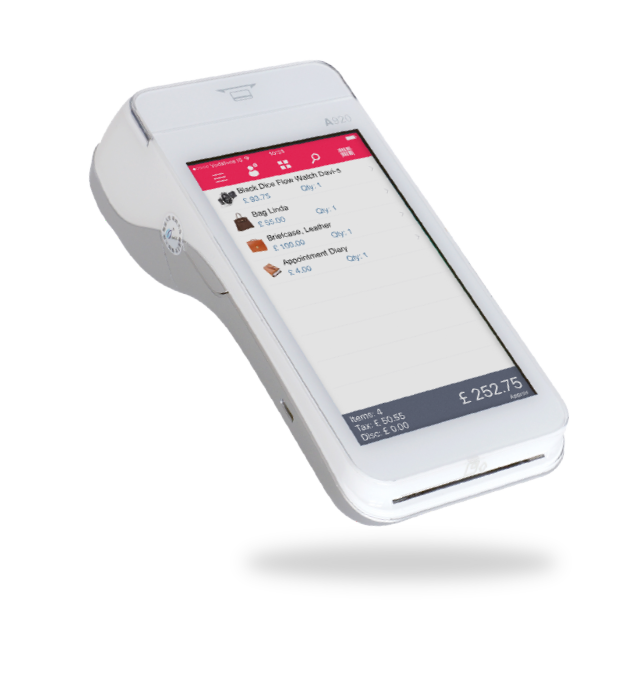 Supported functions
Purchase
Refund
Void
Get transaction
Get last transaction
Get last raw transaction
Cancel
X and Z reports
Start Session
End session
EBT
Pre-auth tokenization
Full capture tokenization
Purchase tokenization
Return tokenization
Signature verification
Voice authentication
Reprint receipt
Reprint card receipt
Display QR code on PED
Subscription tokenization
FSA Debit Card
Security
LS Pay is out of scope for PCI DSS related vulnerabilities

LS Pay is out of scope for PCI DSS certification
40+
Payment integrations
worldwide
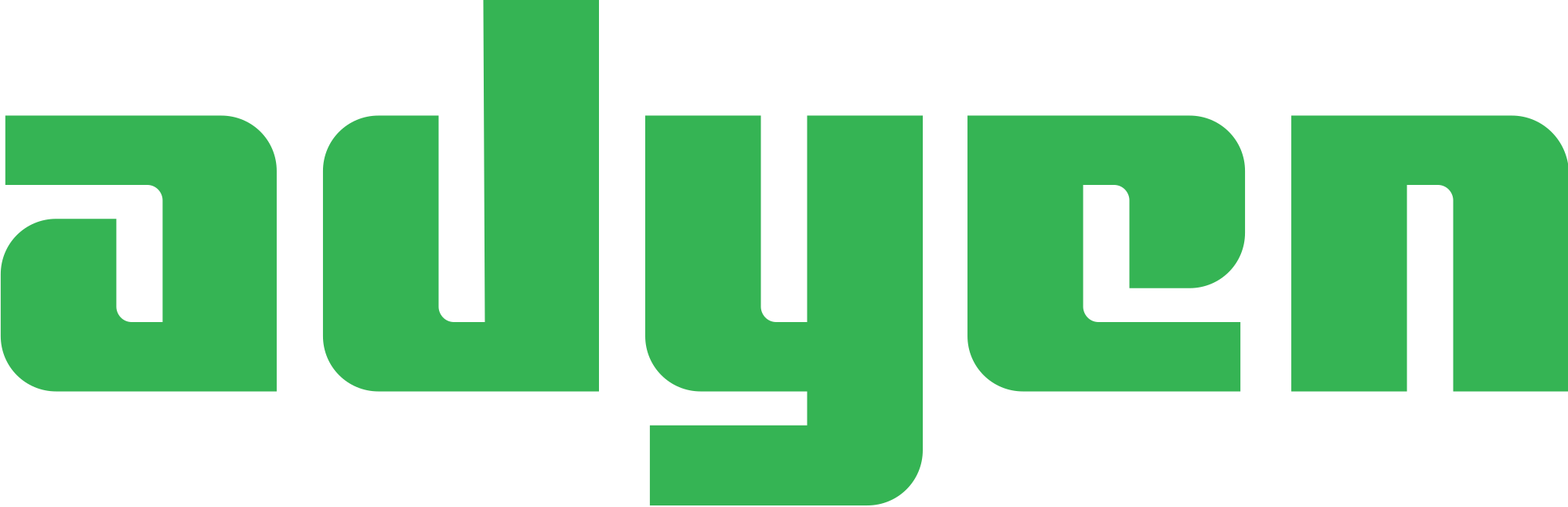 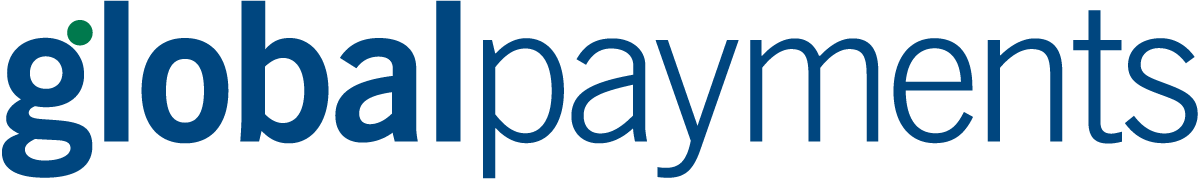 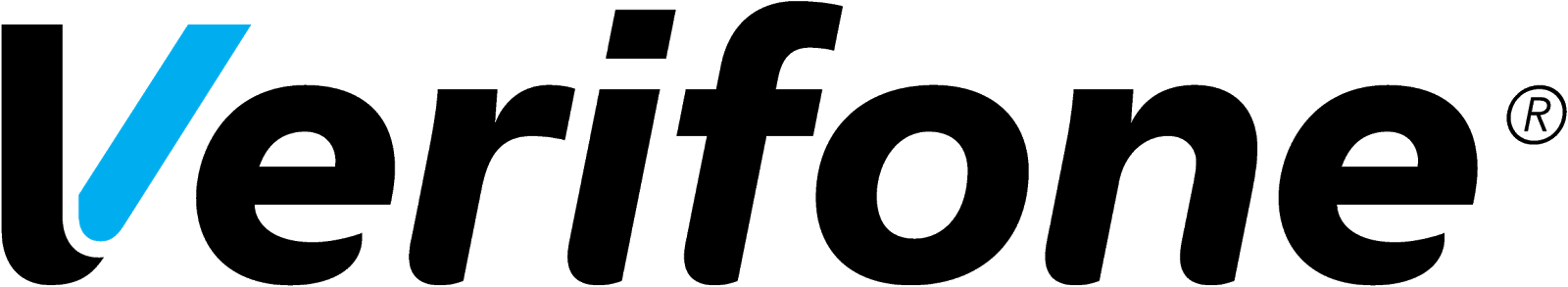 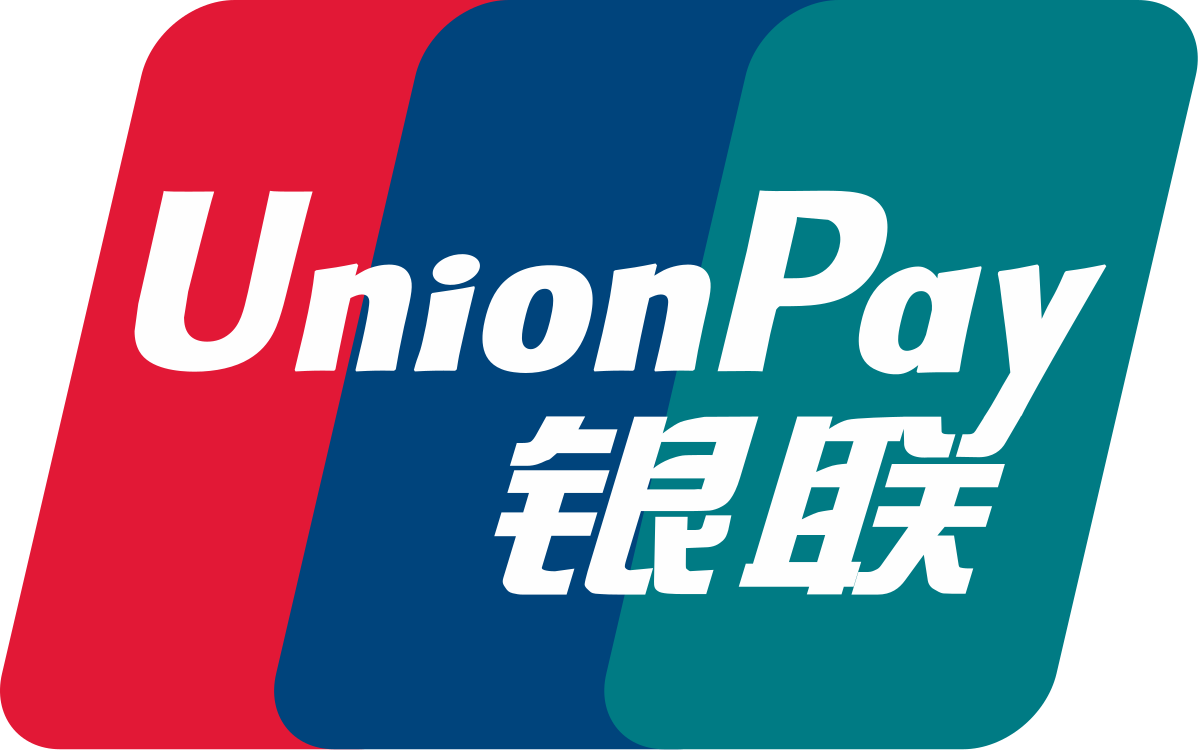 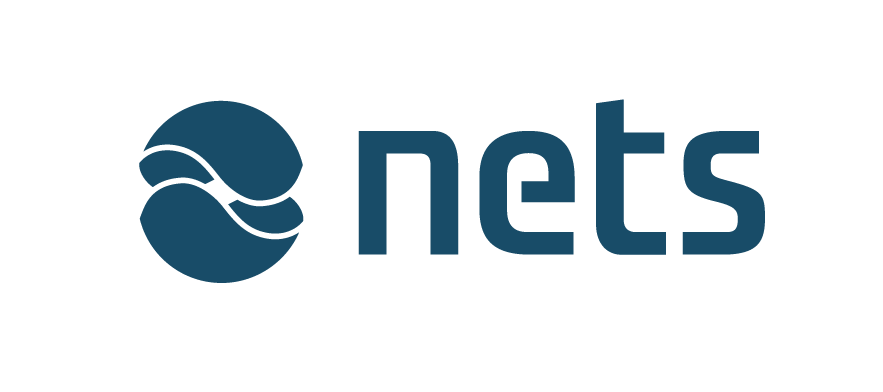 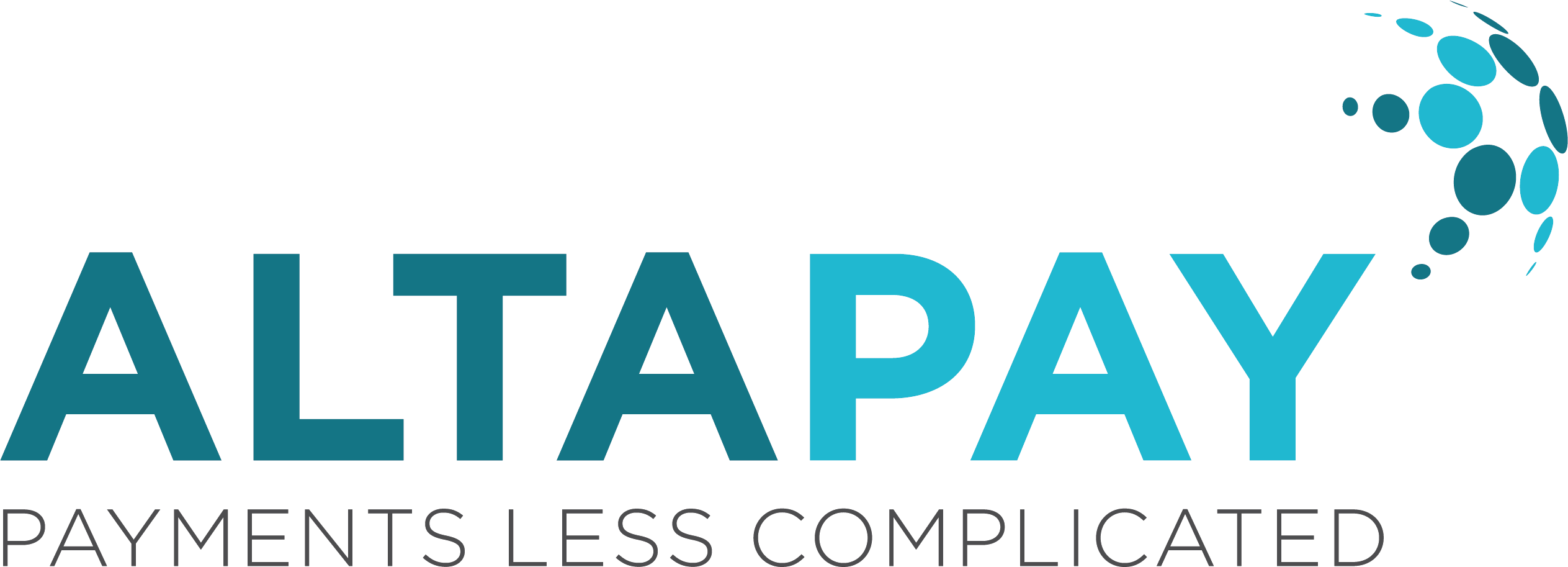 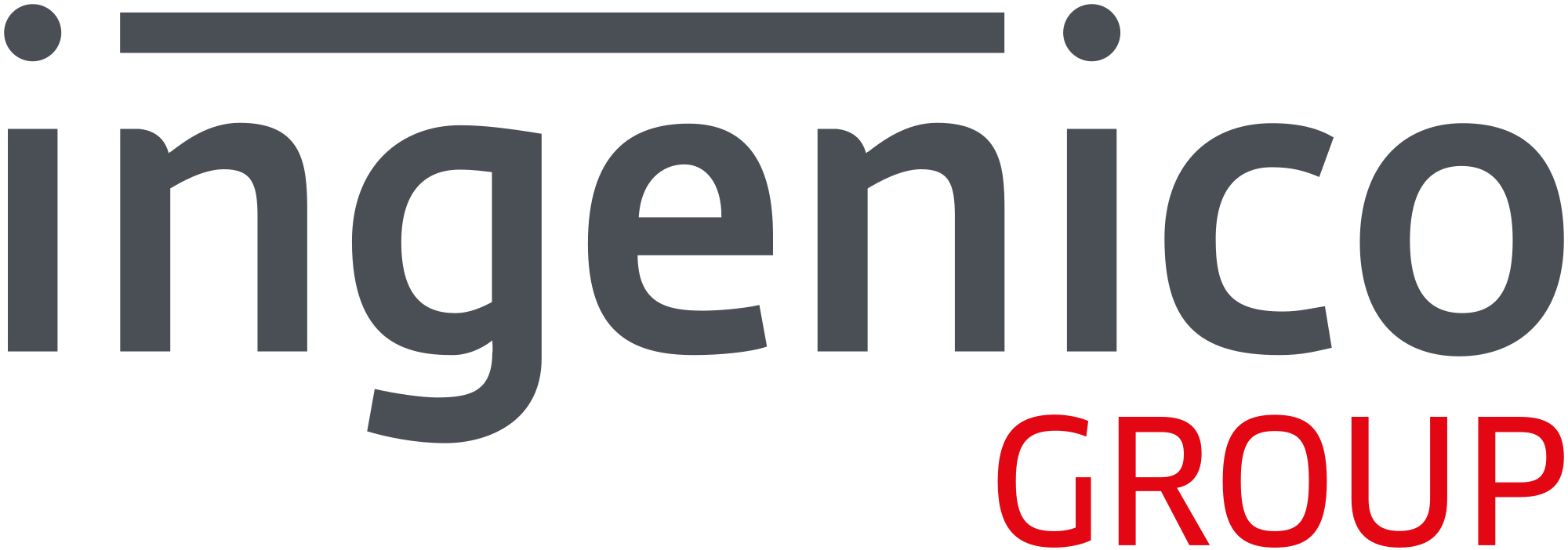 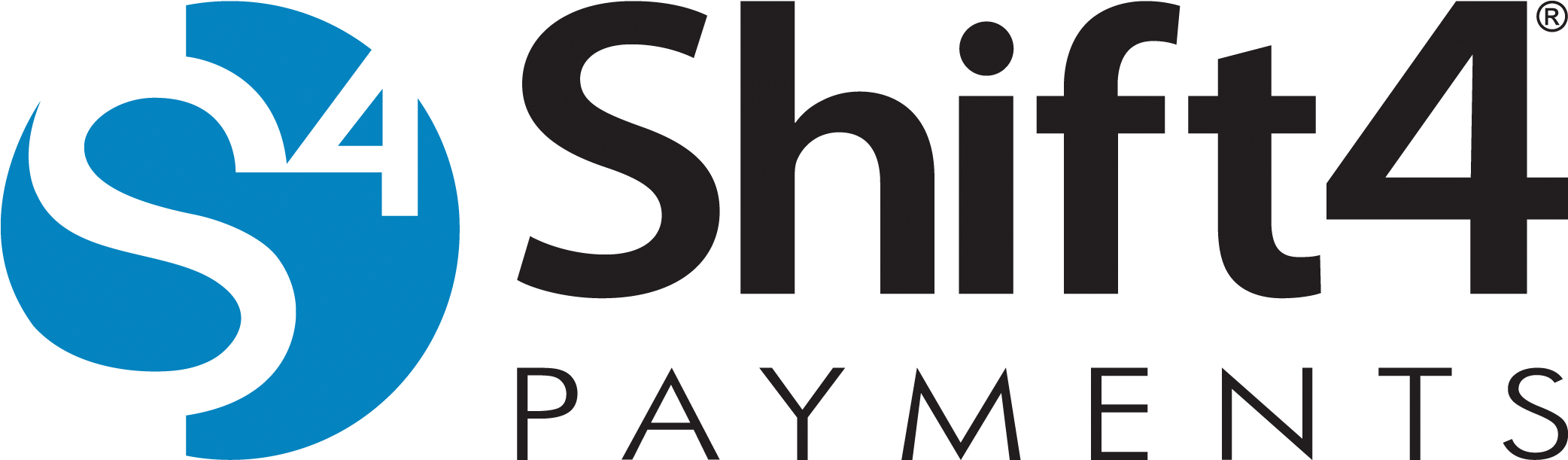 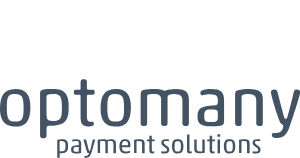 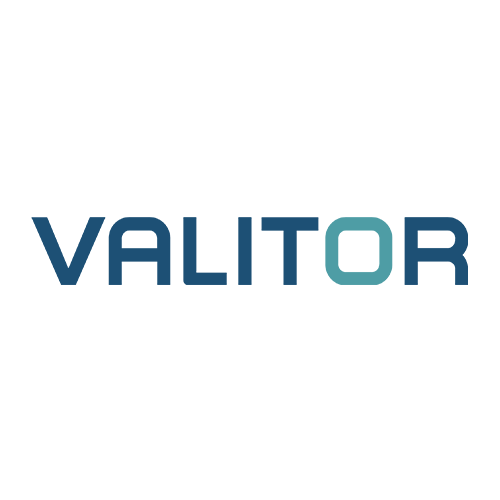 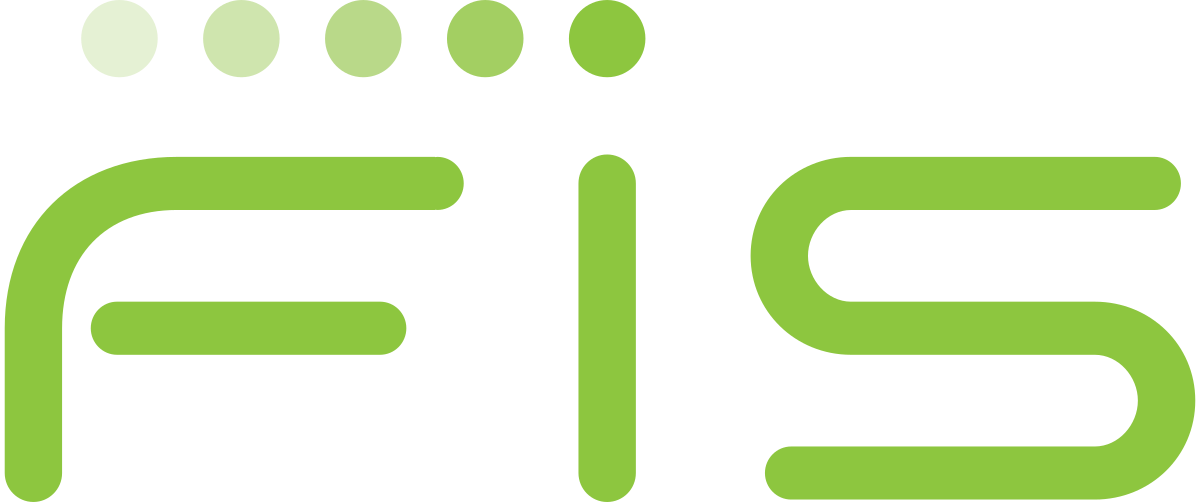 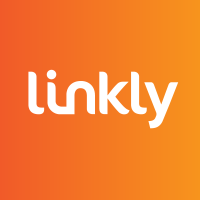 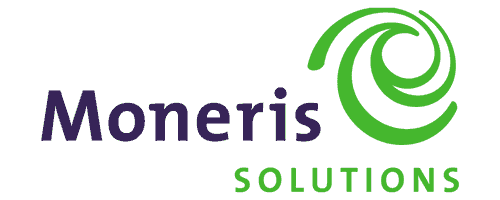 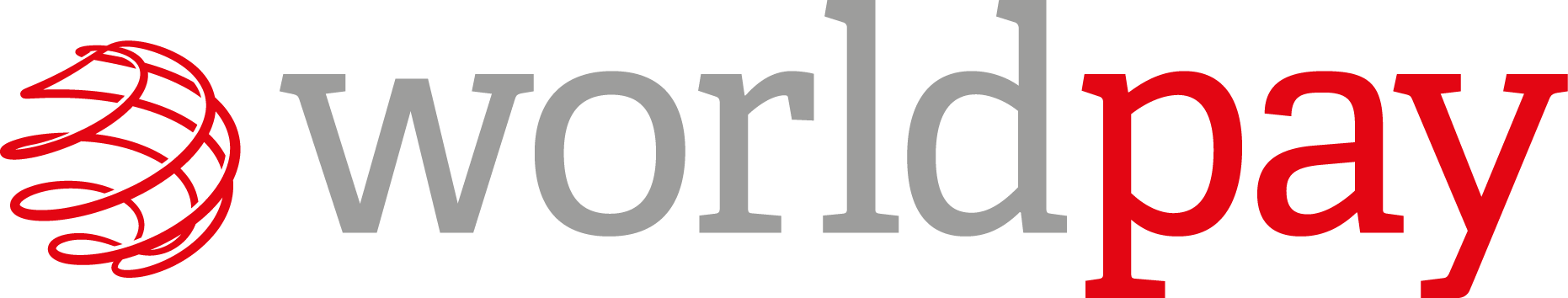 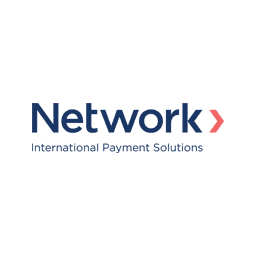 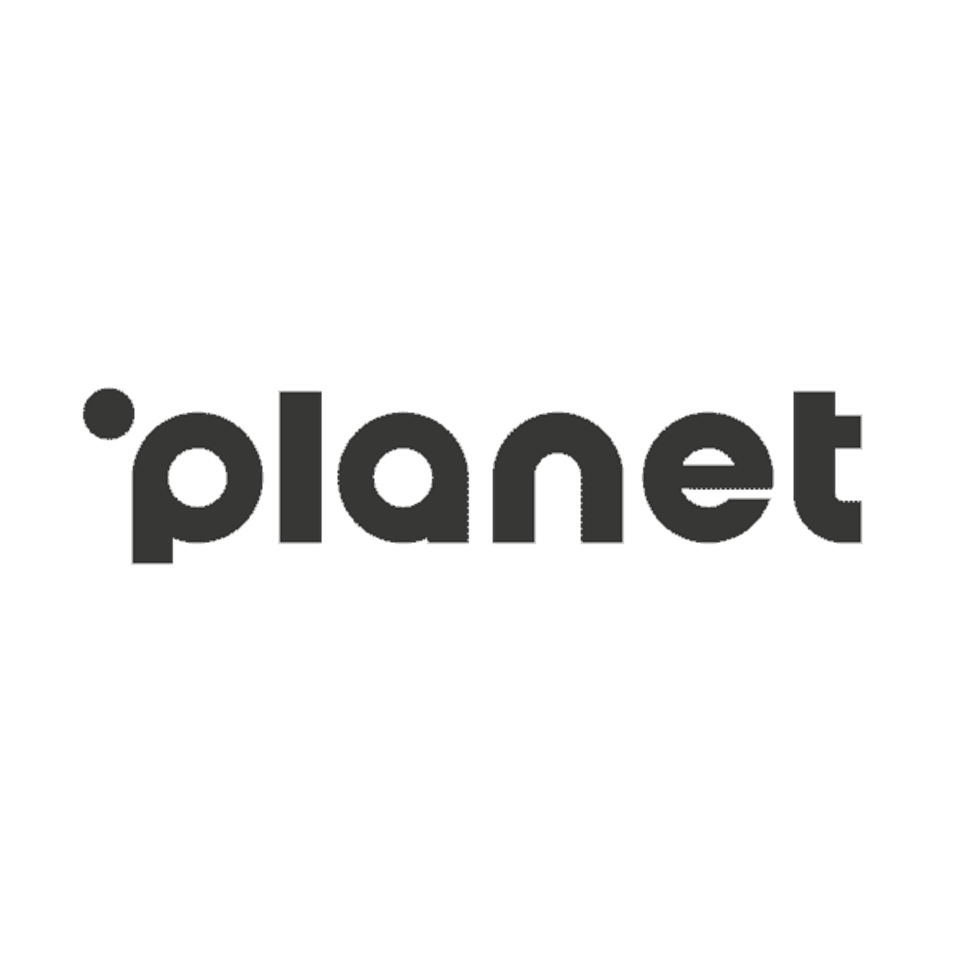 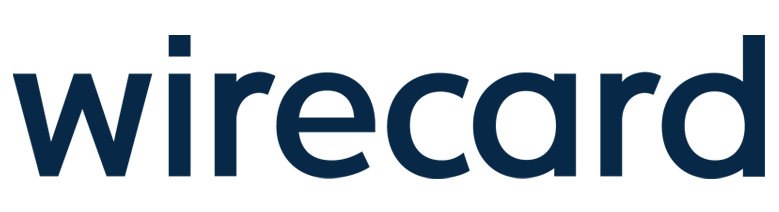 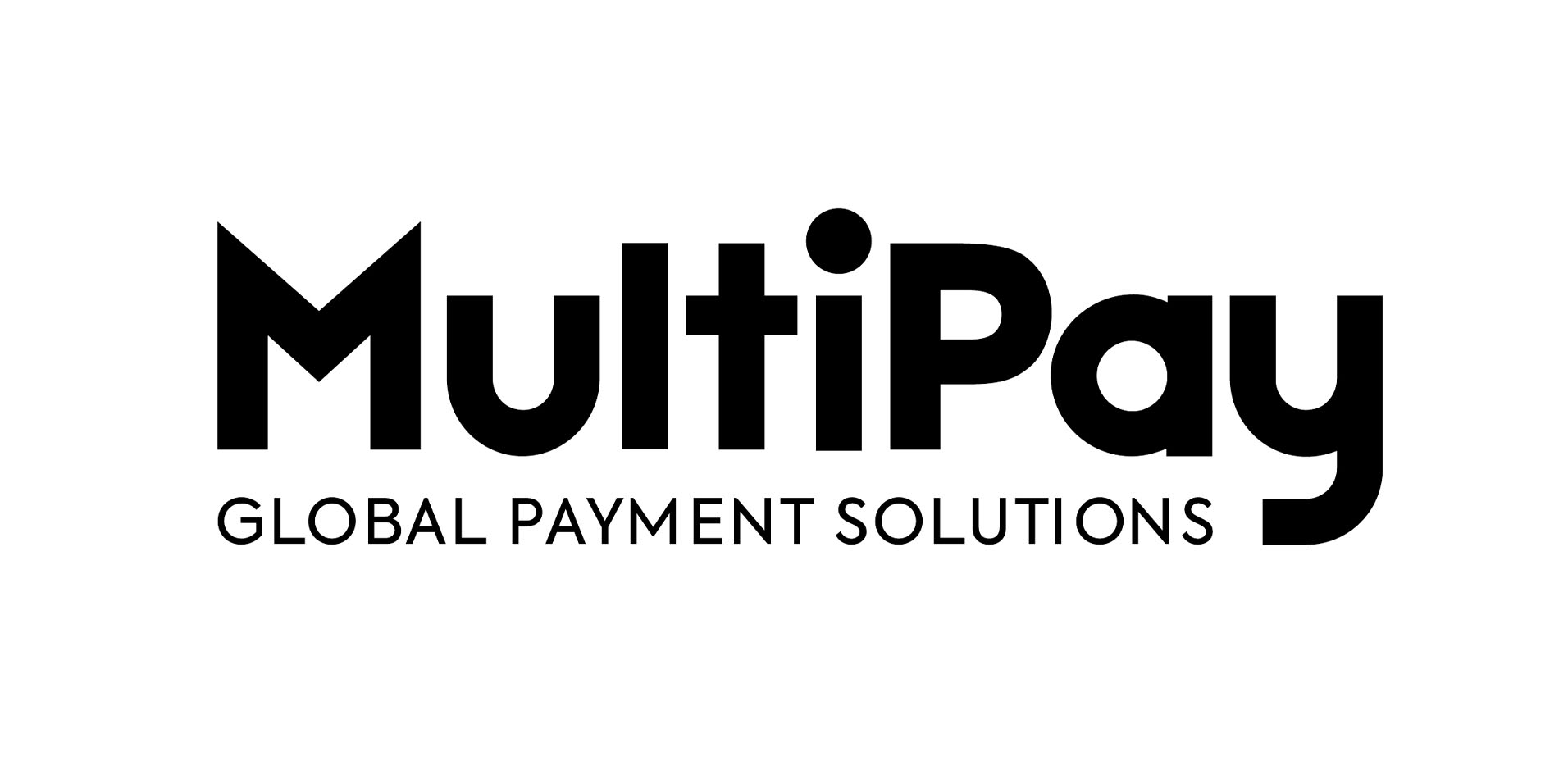 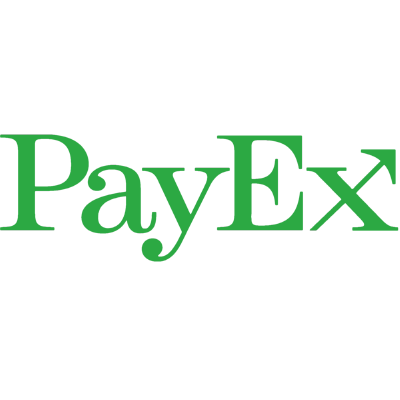 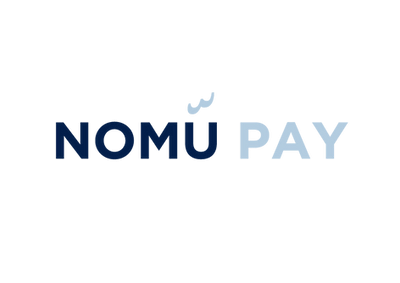 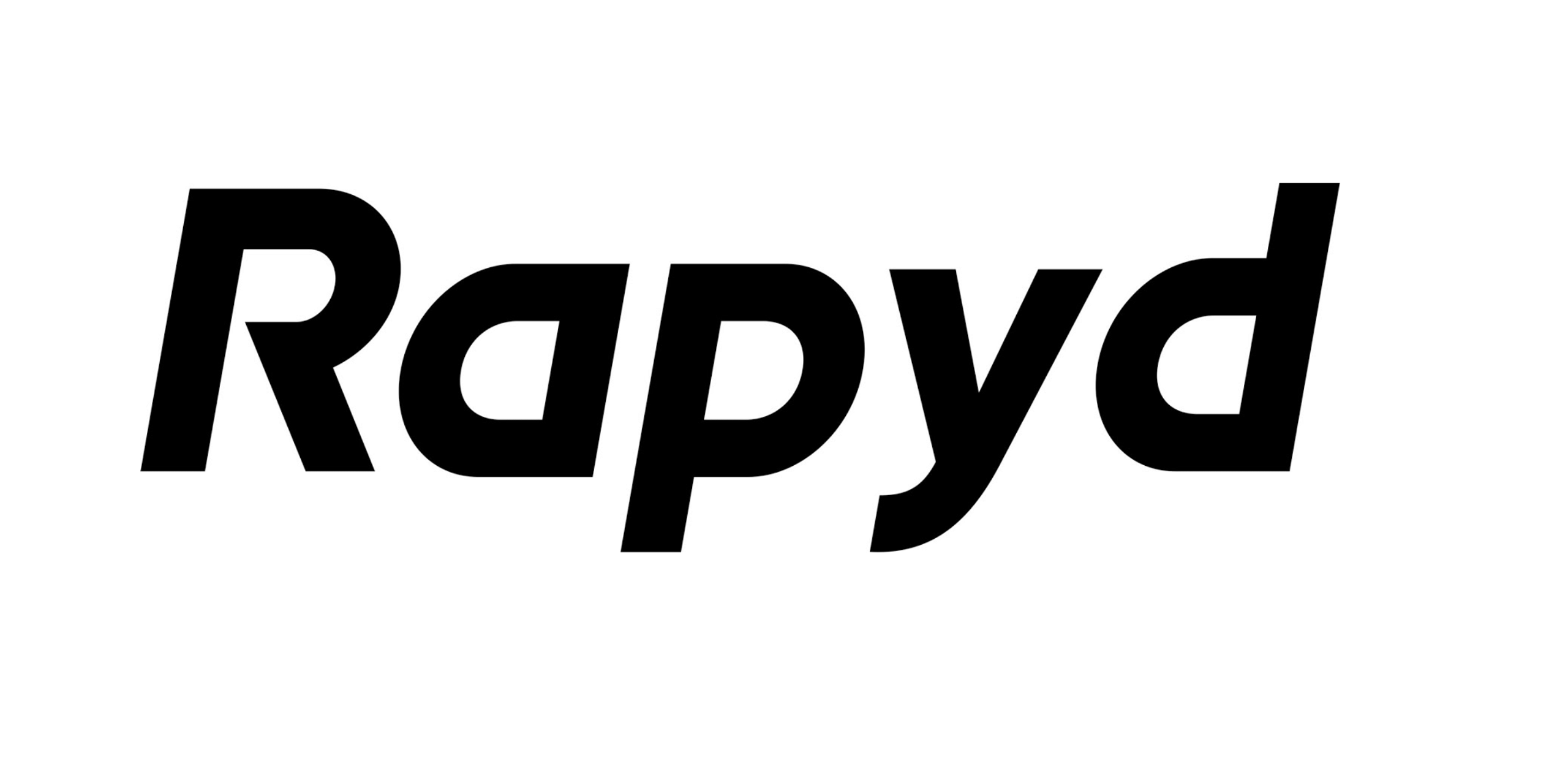 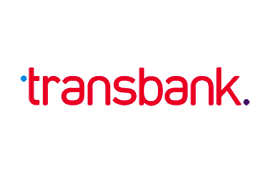 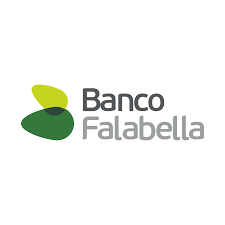 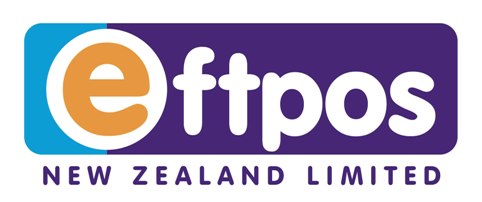 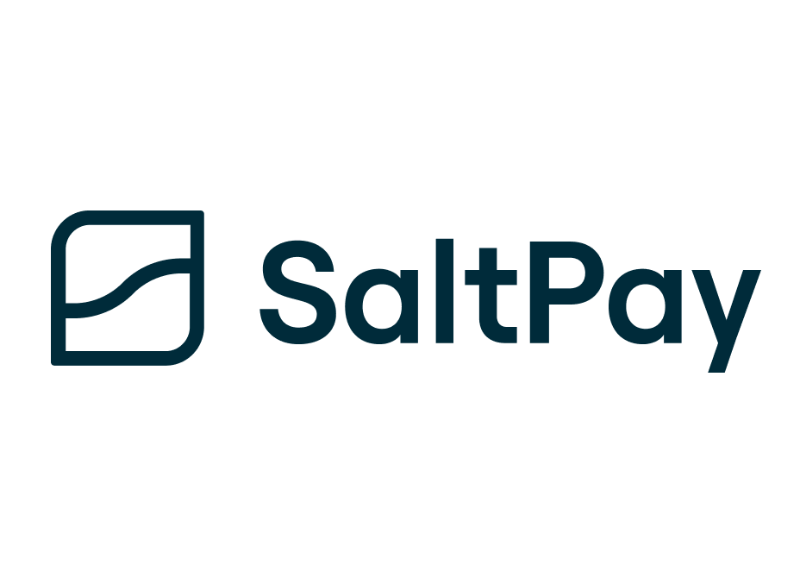 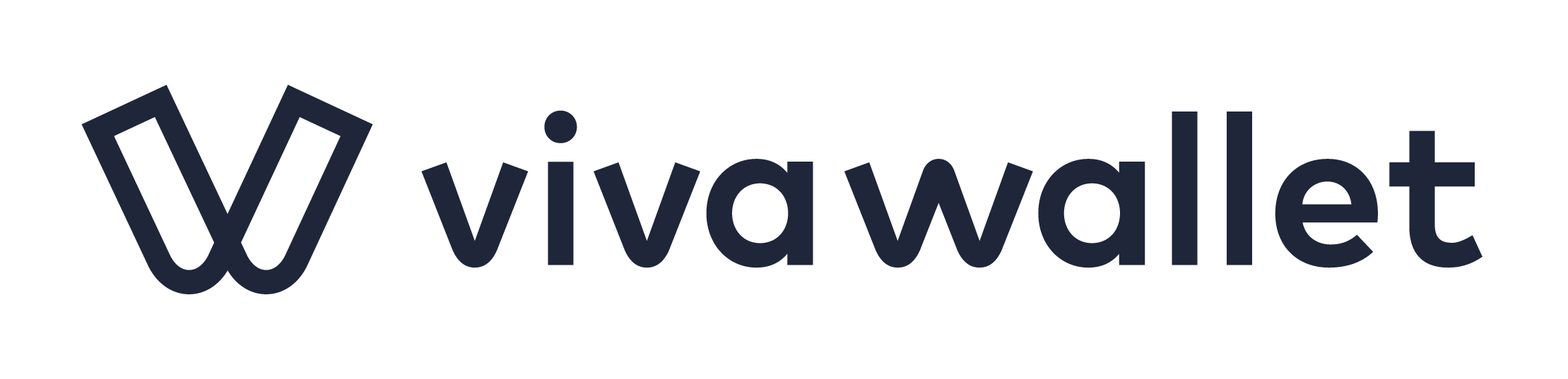 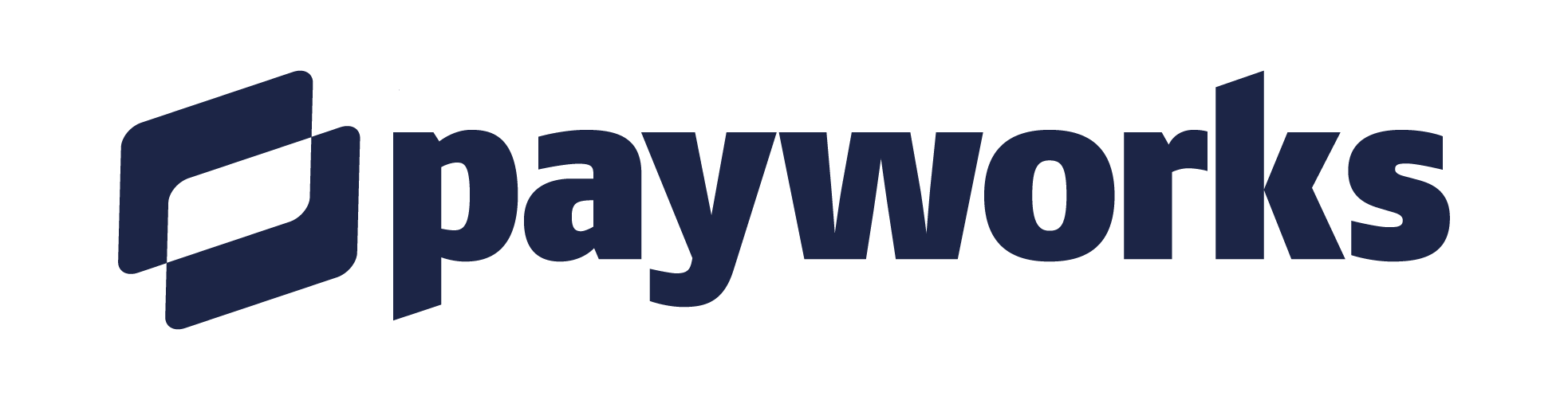 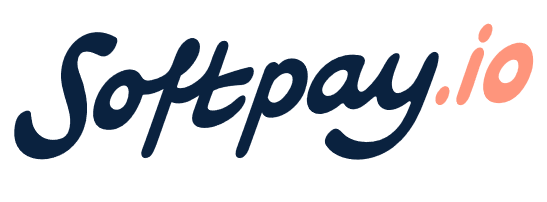 50+ Supported countries
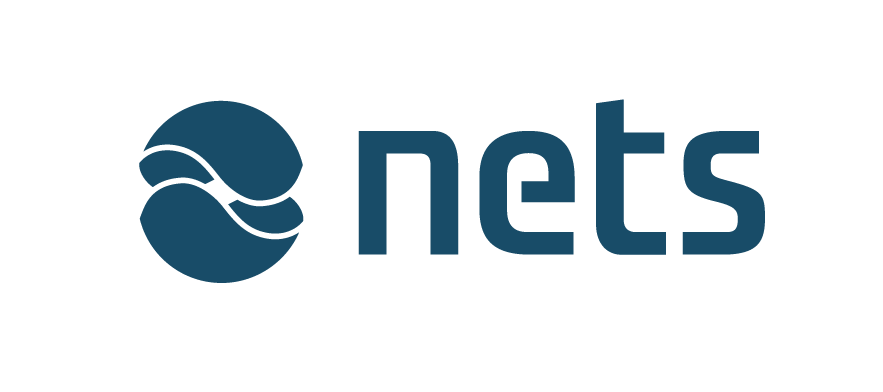 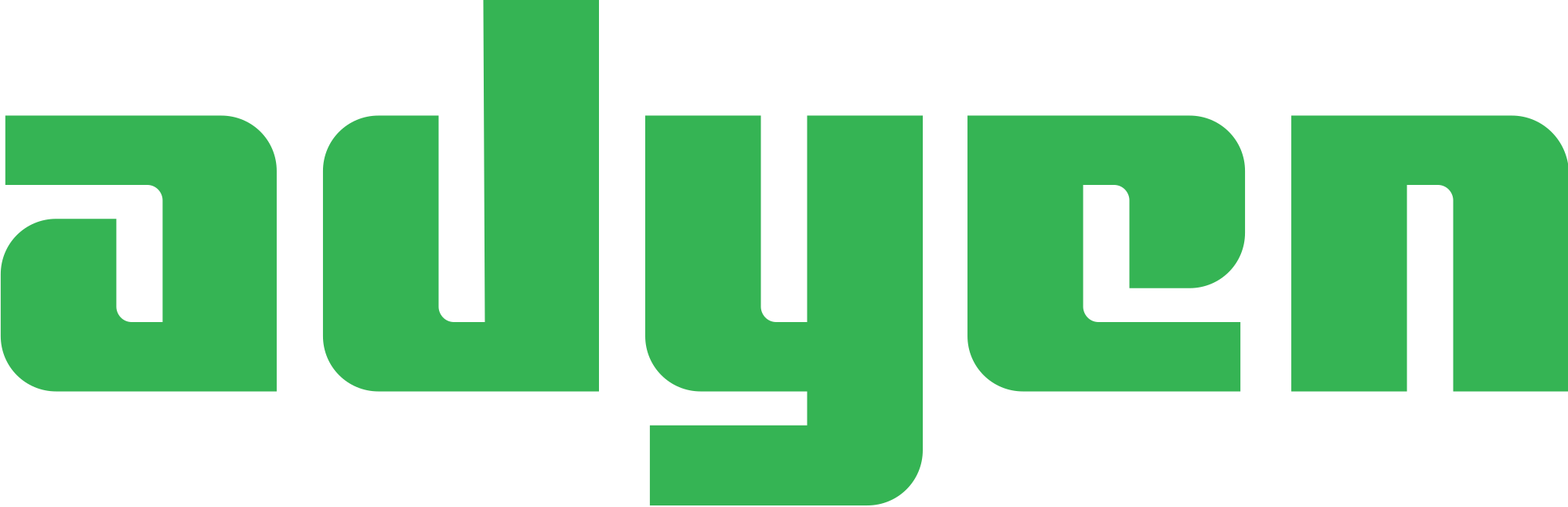 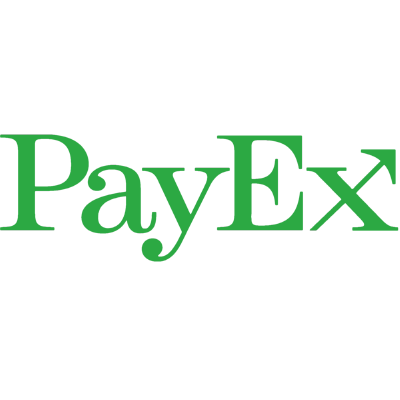 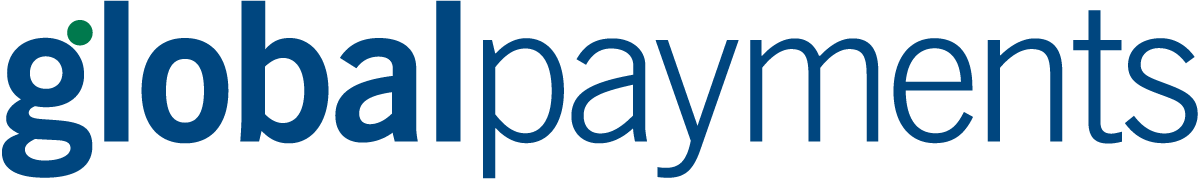 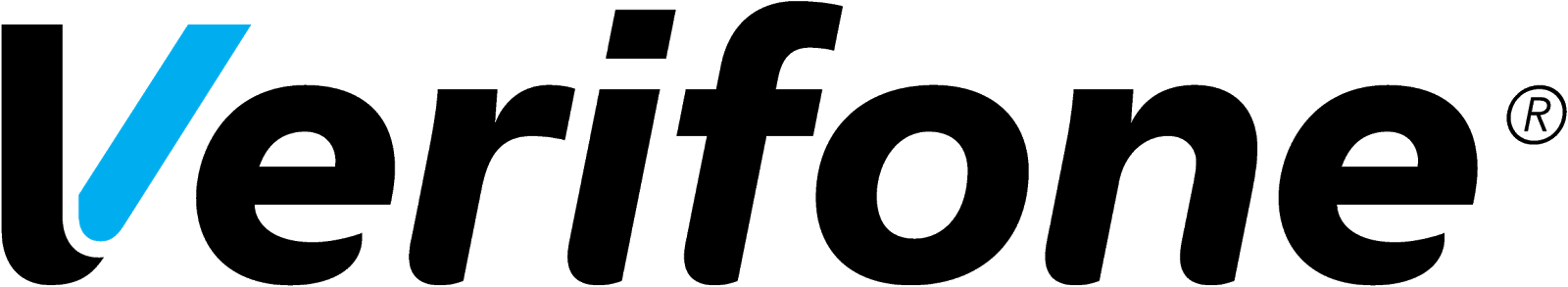 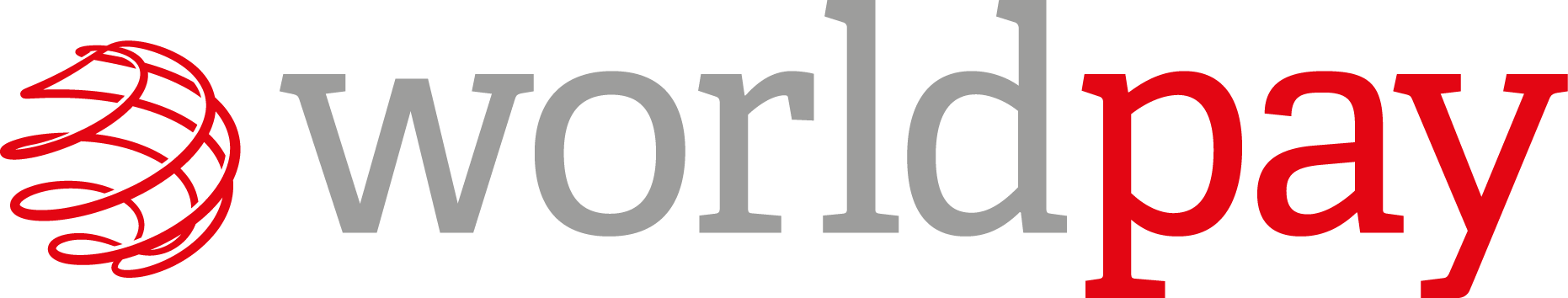 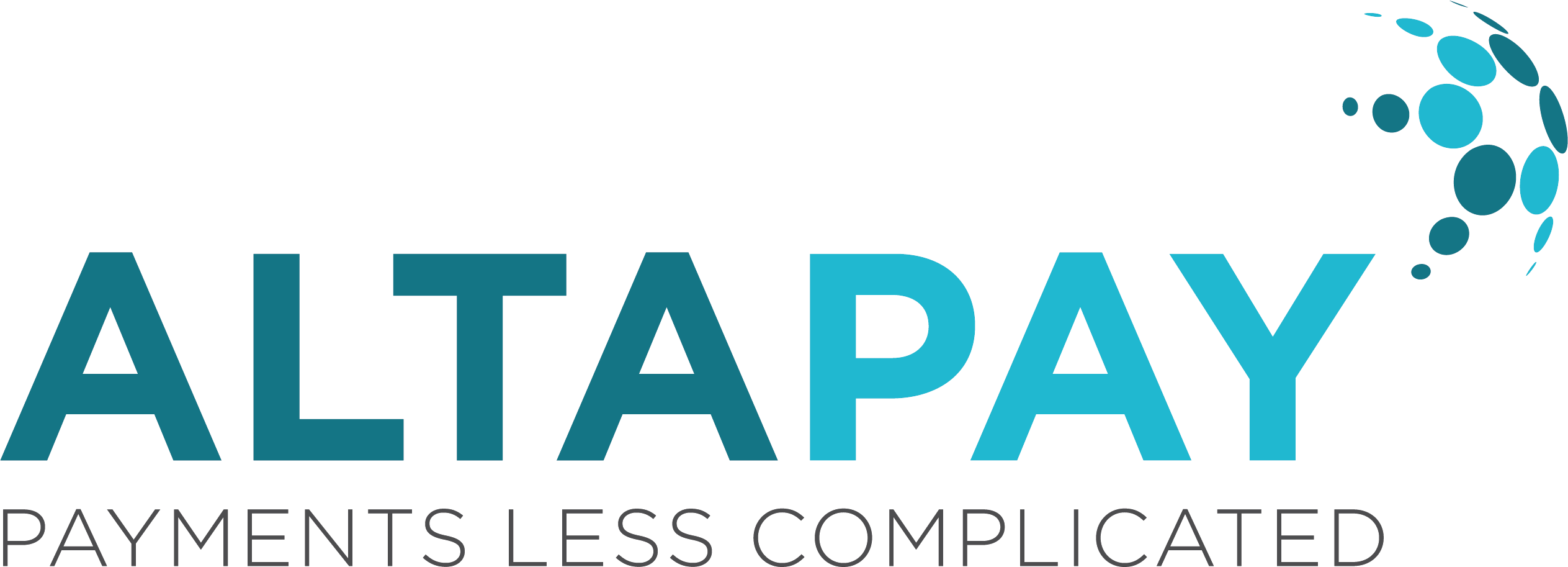 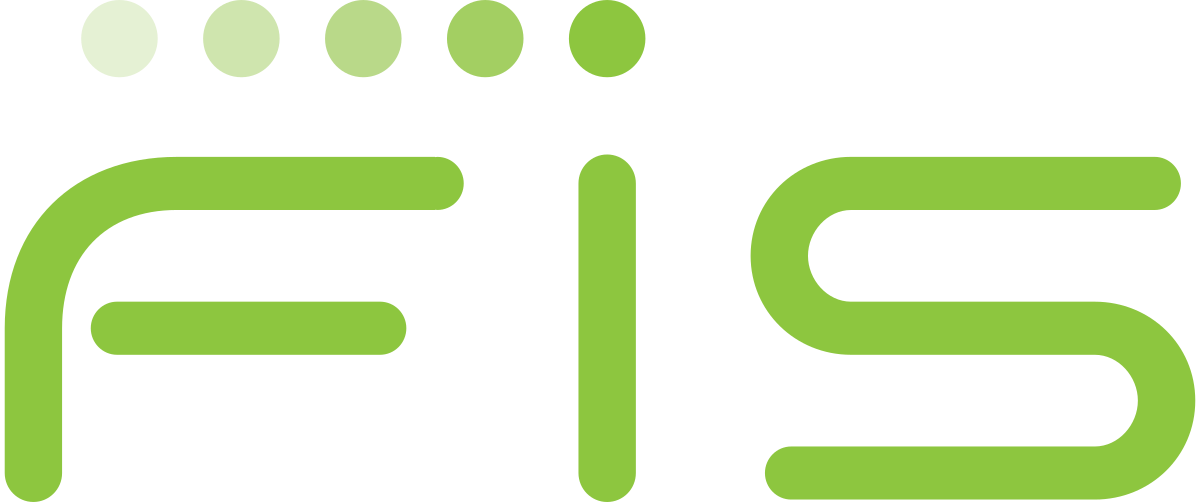 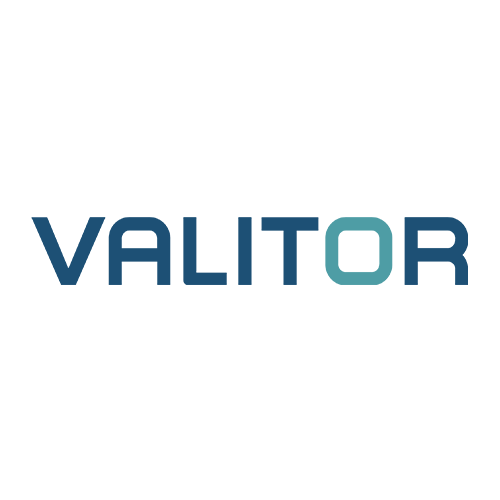 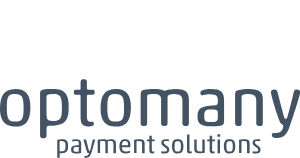 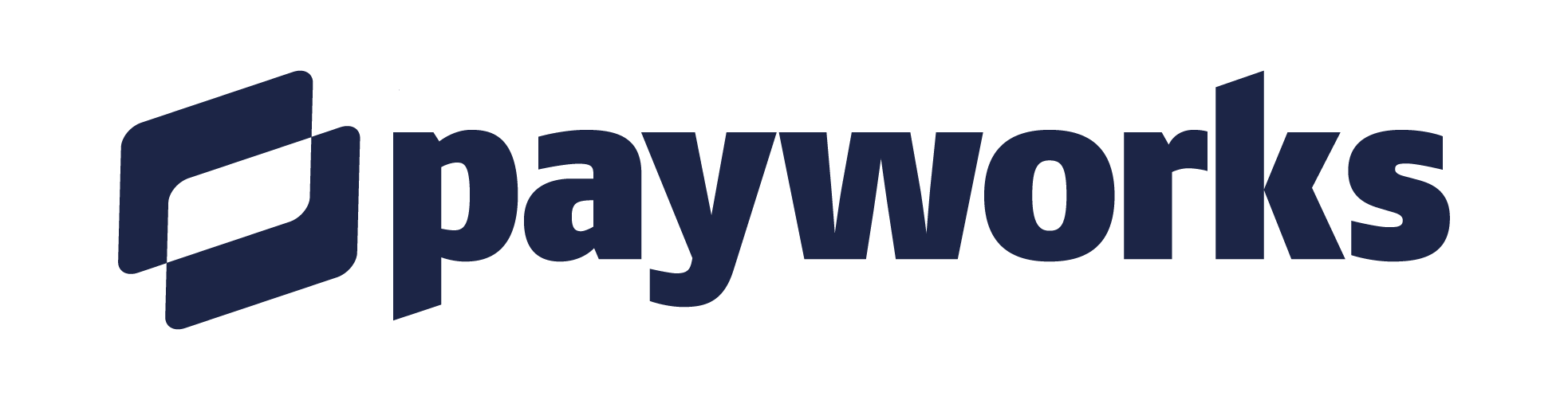 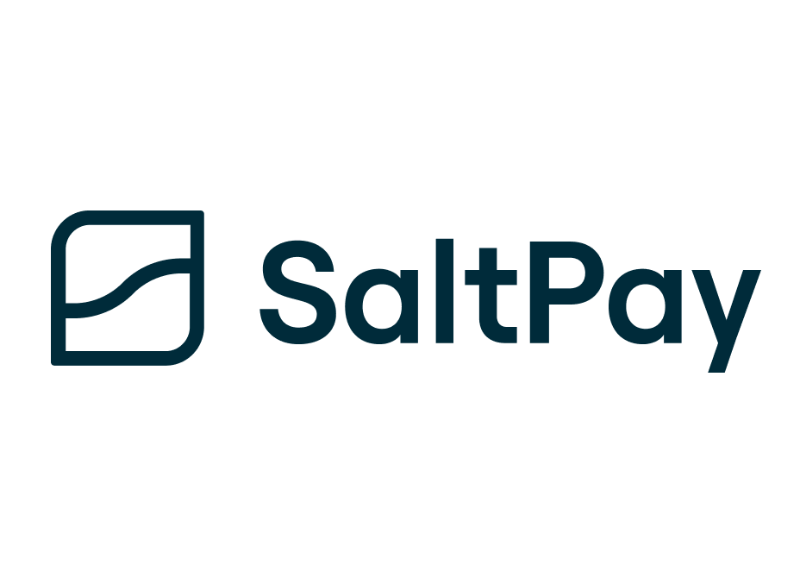 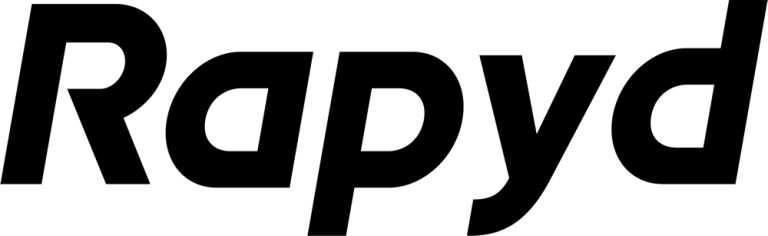 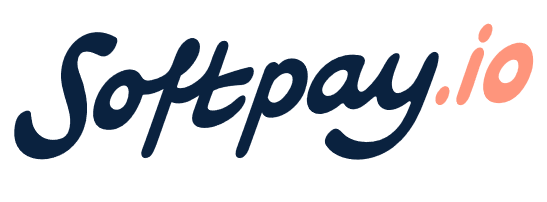 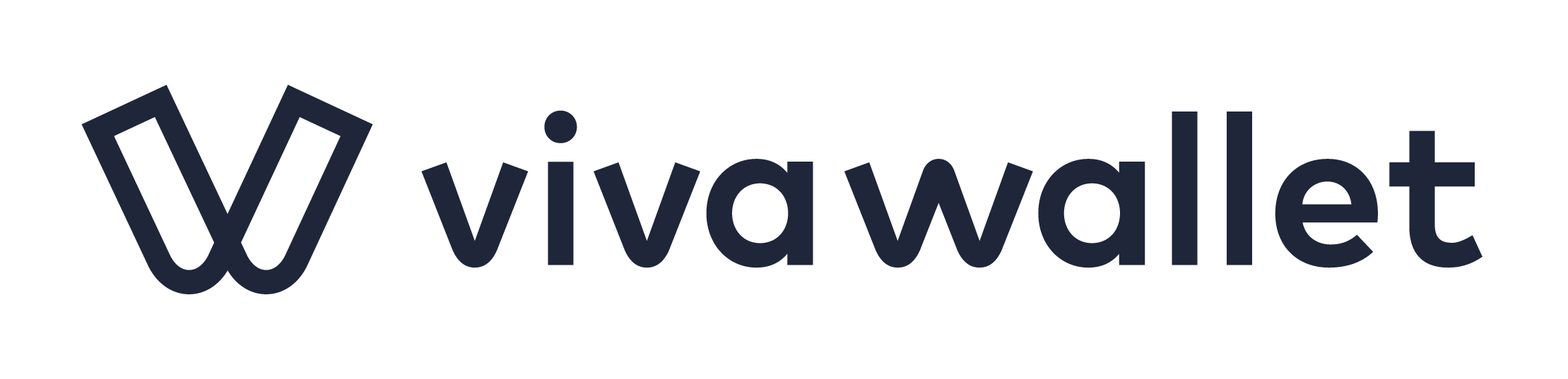 Supported PSPs - Europe
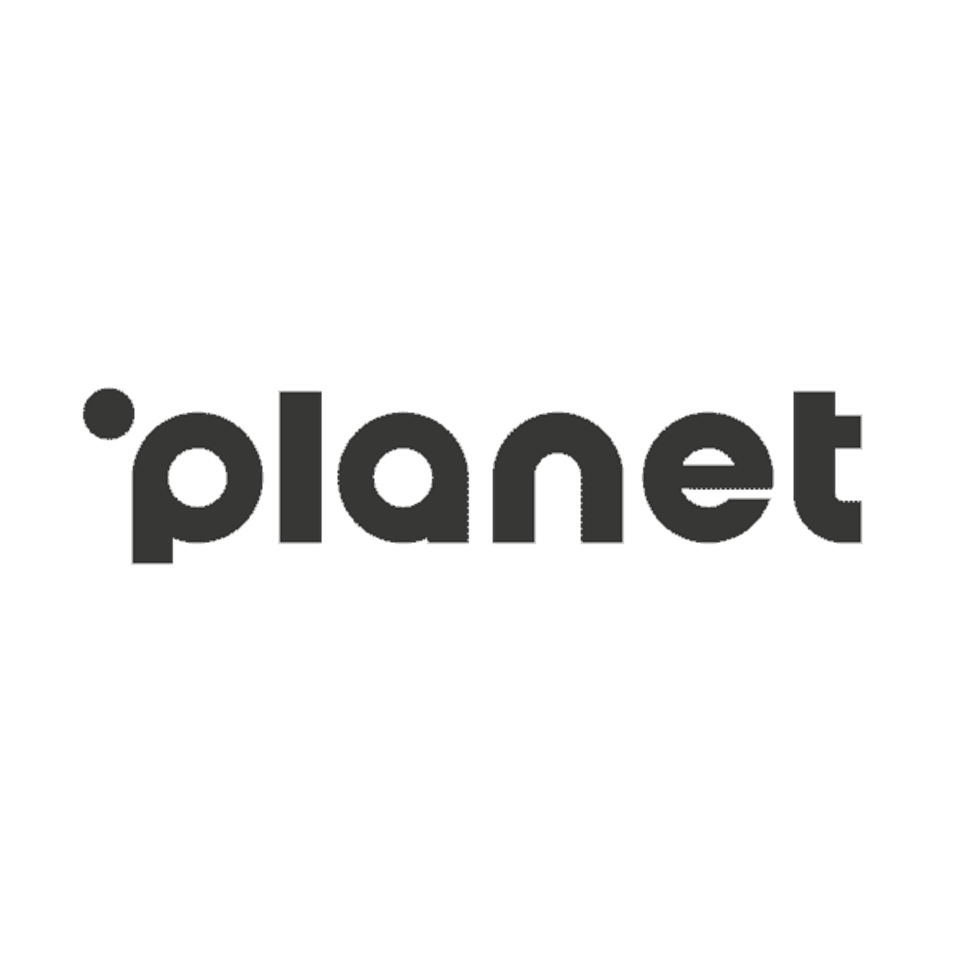 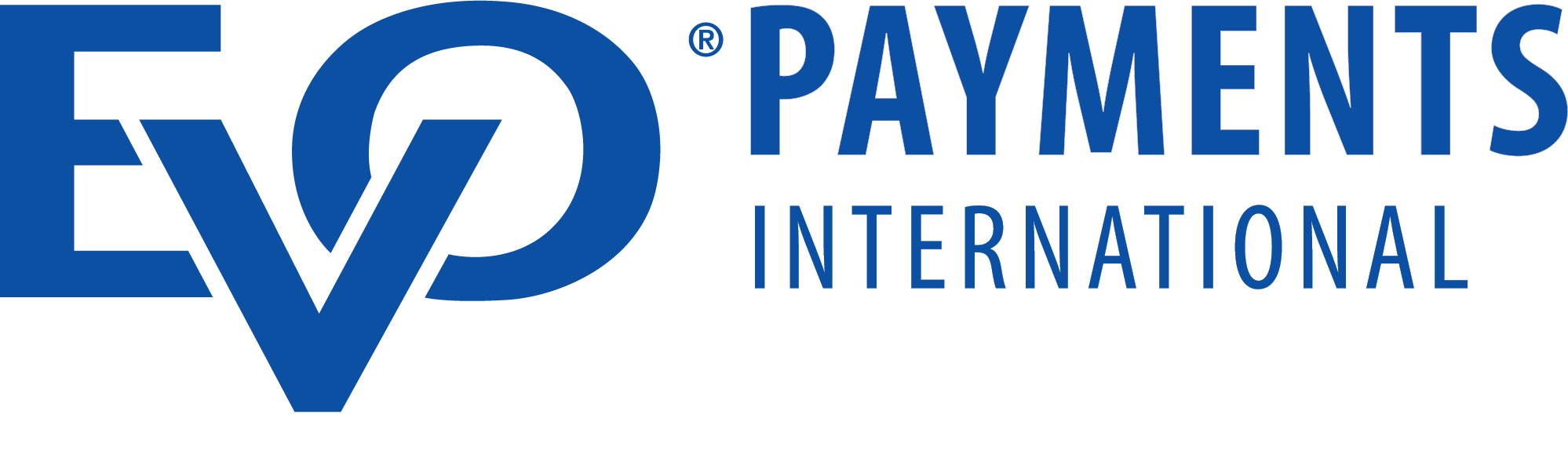 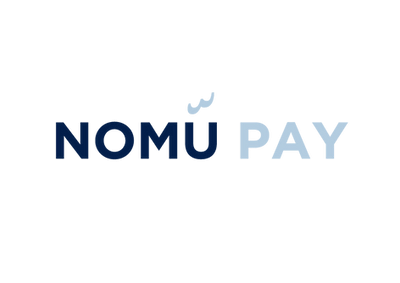 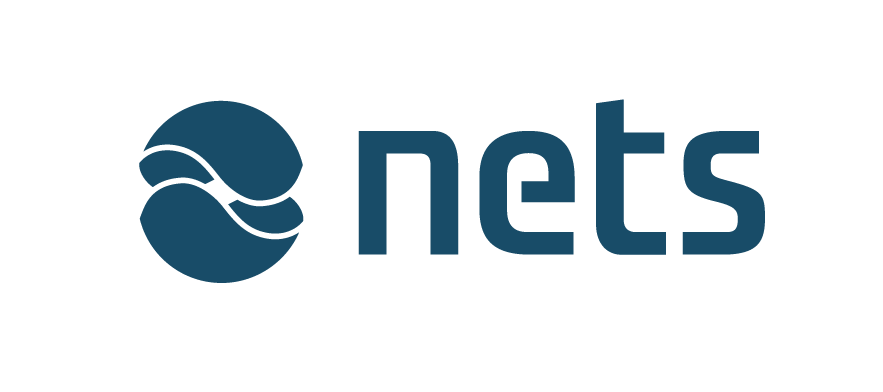 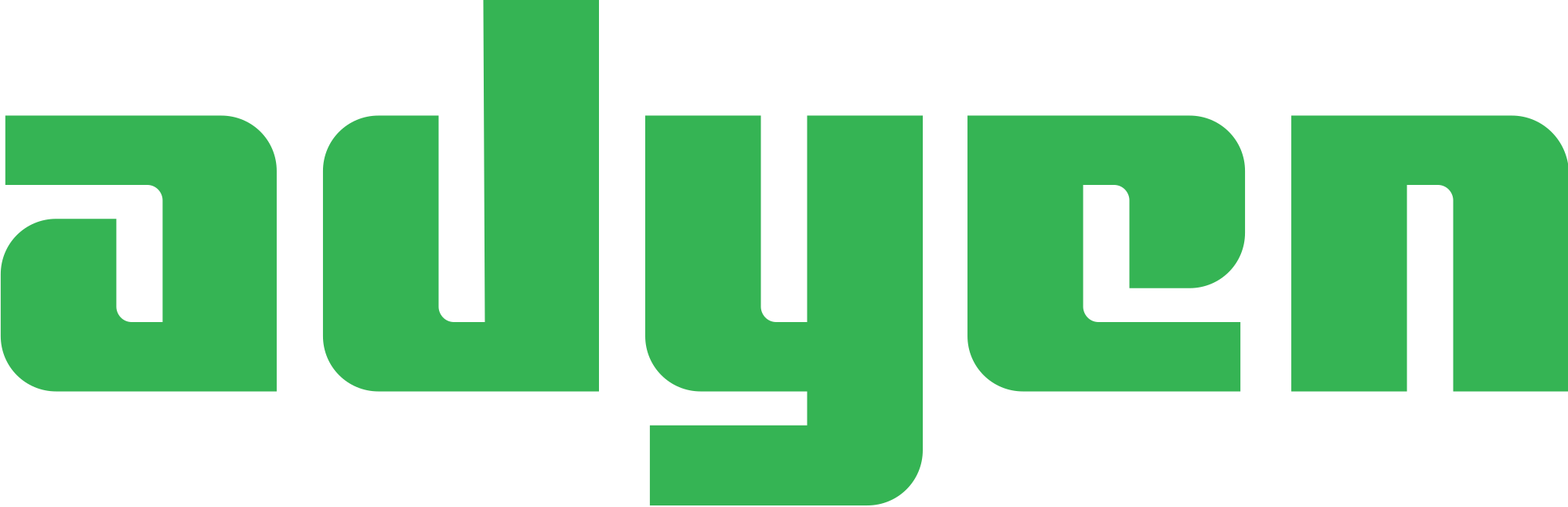 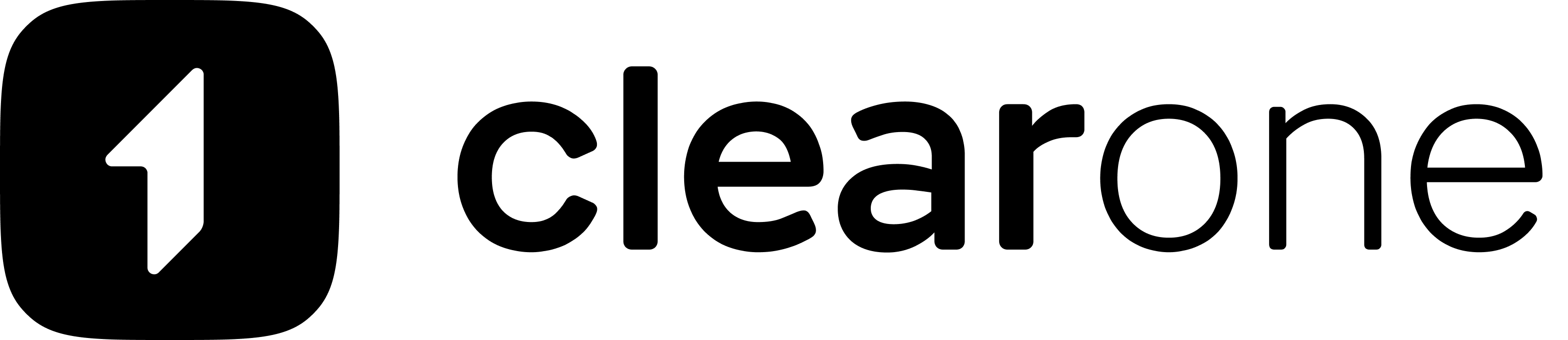 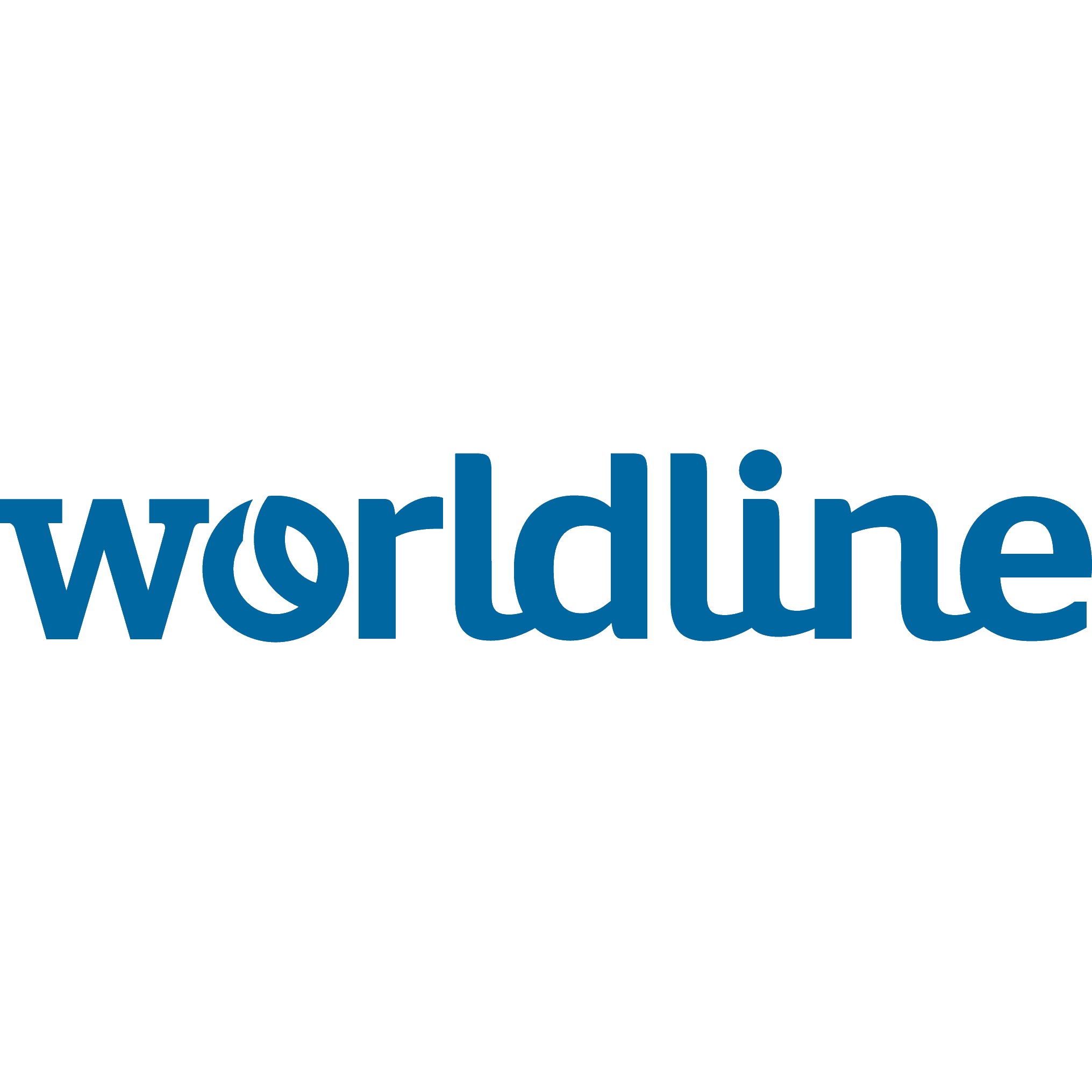 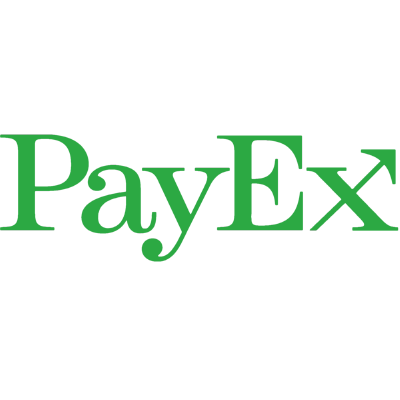 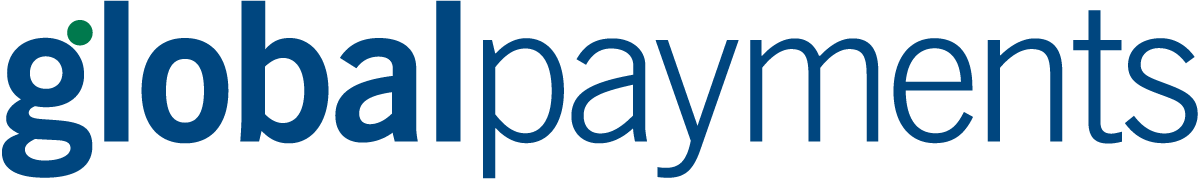 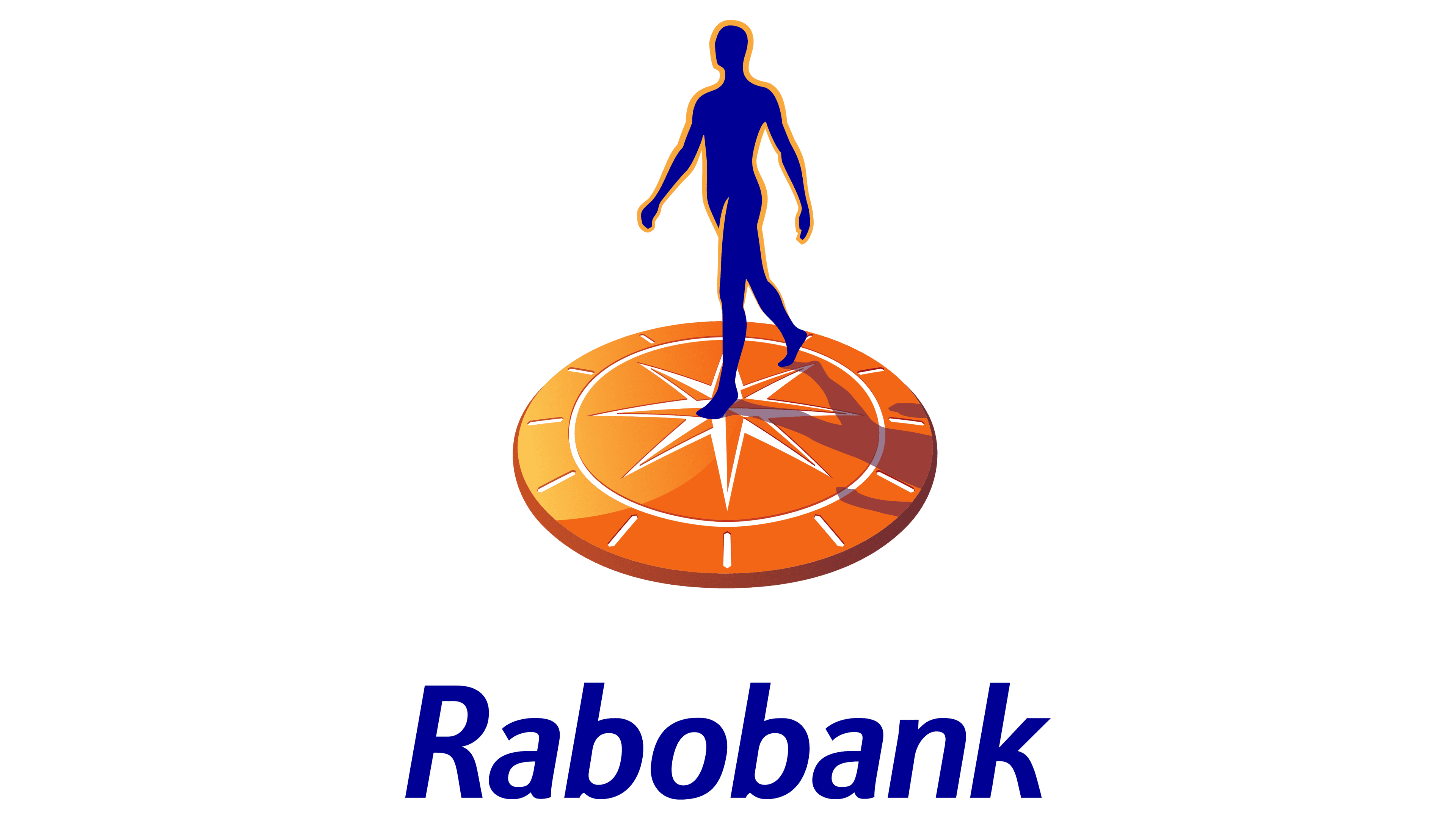 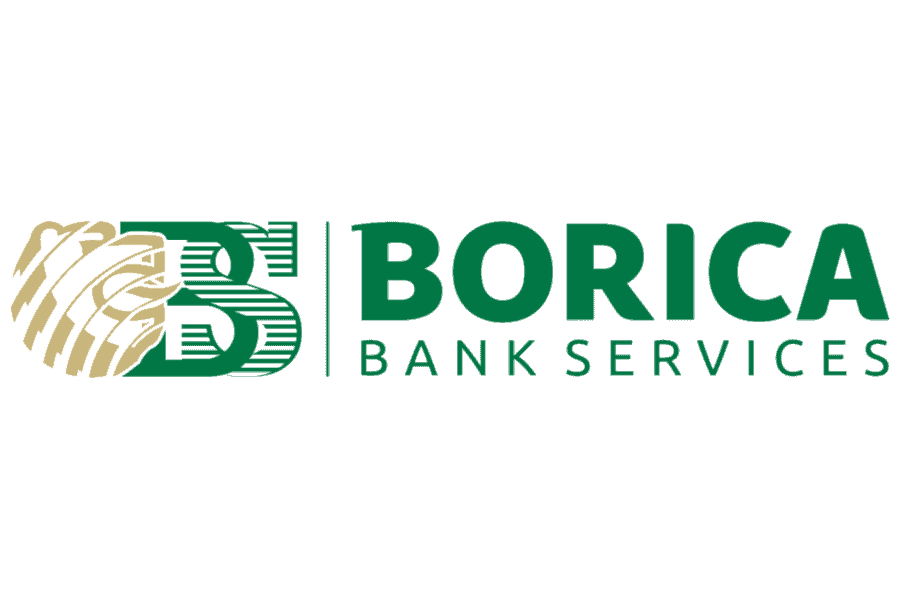 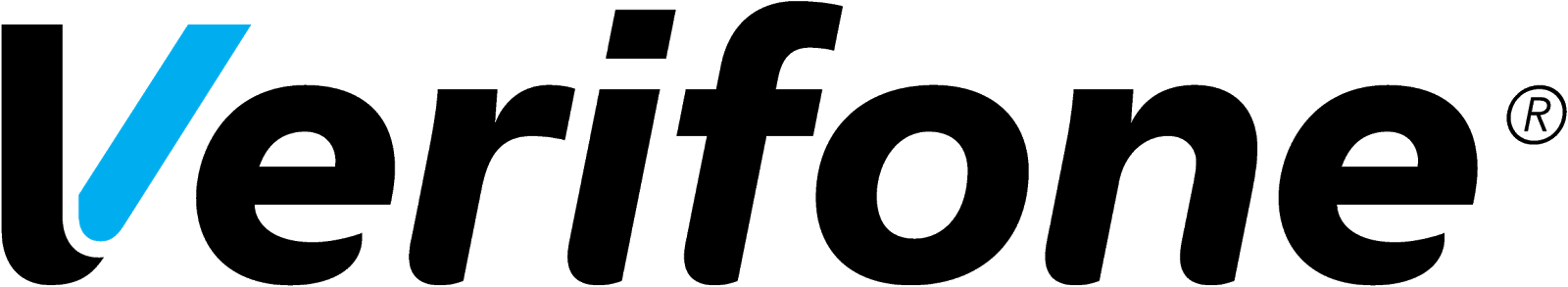 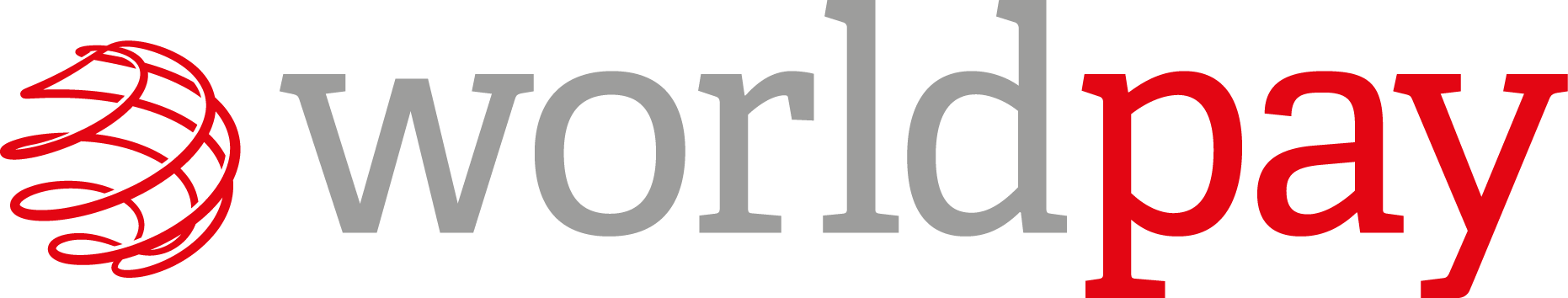 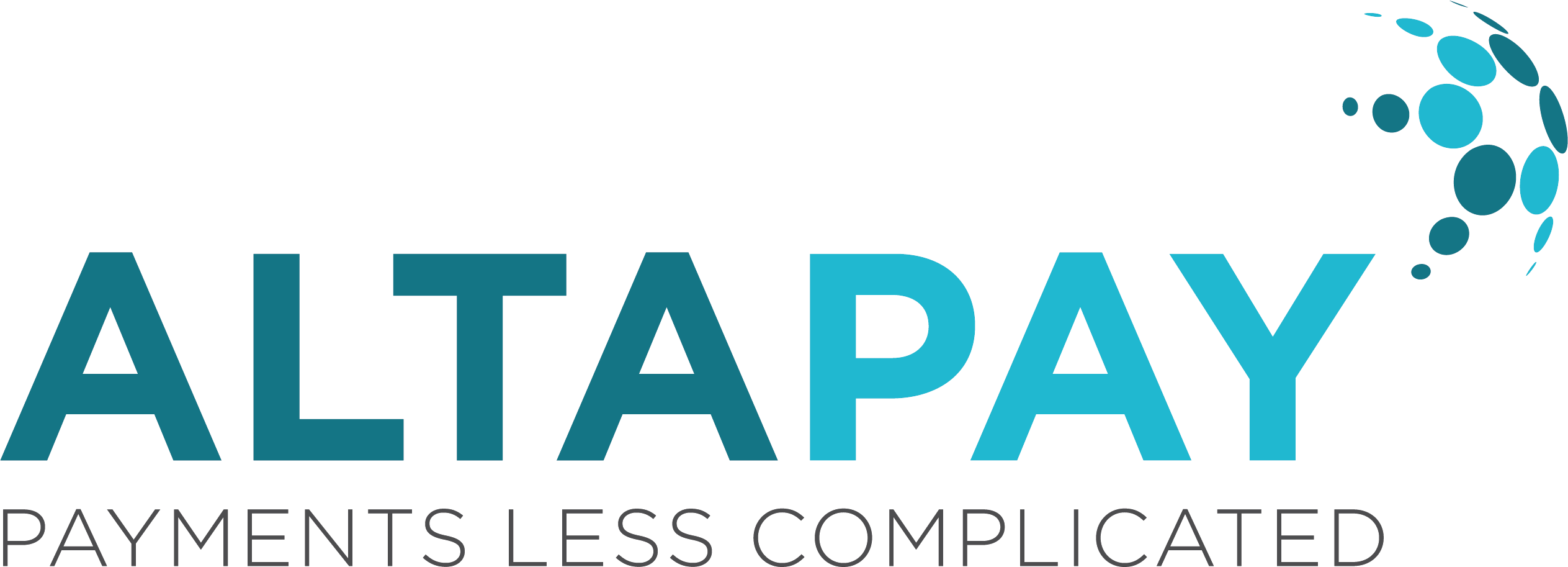 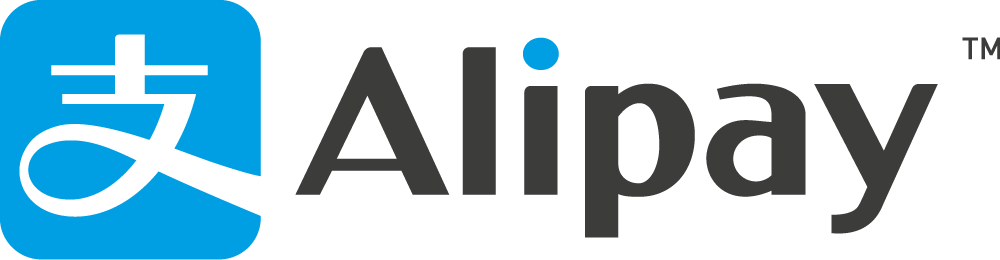 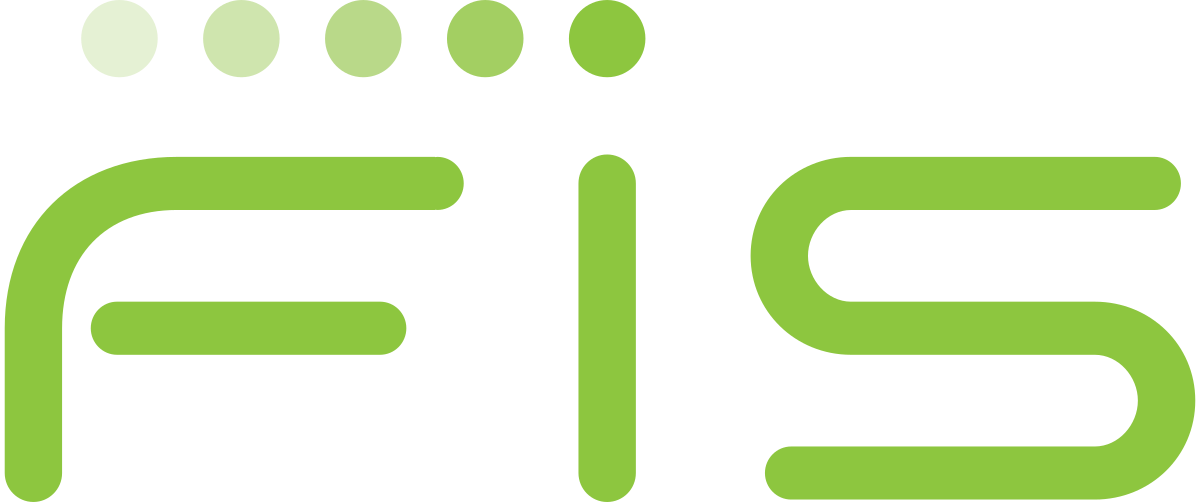 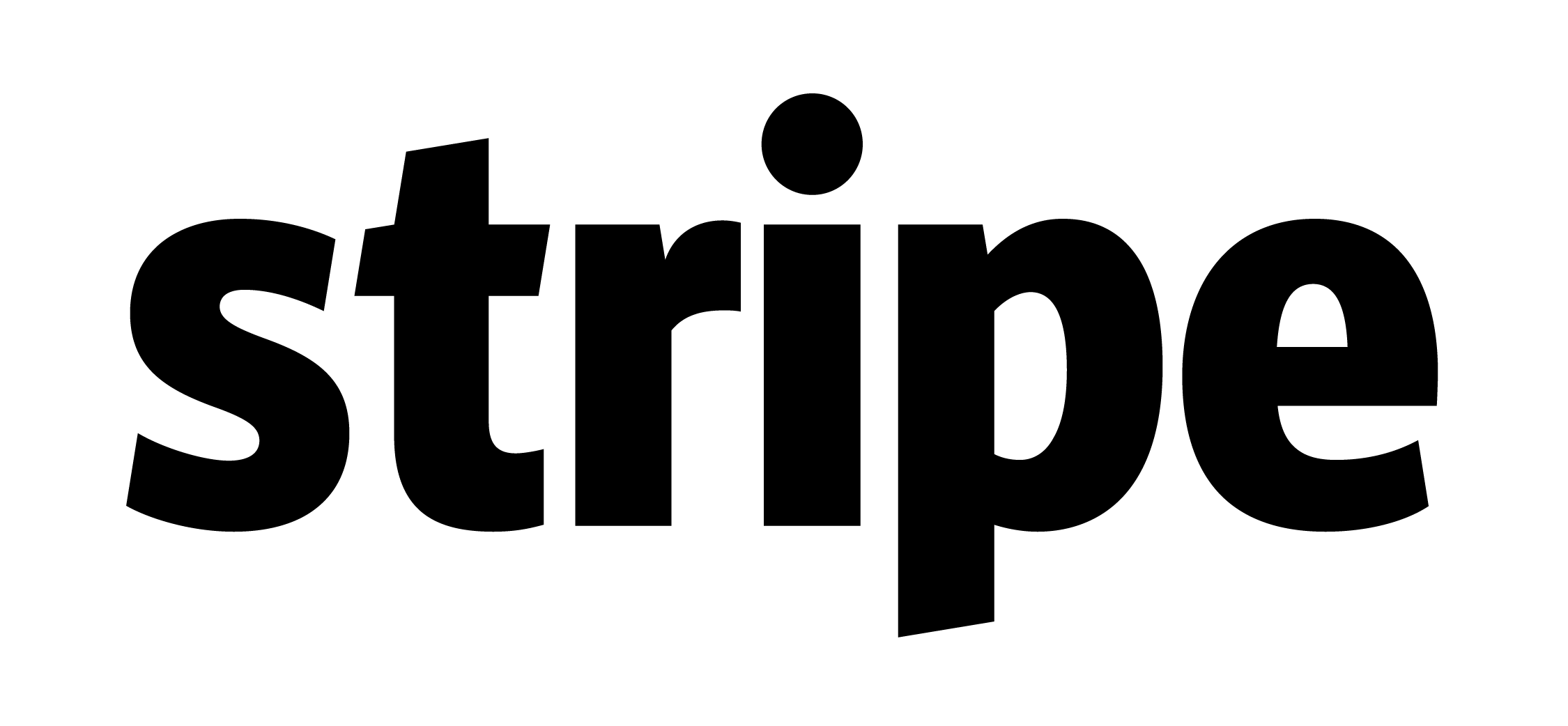 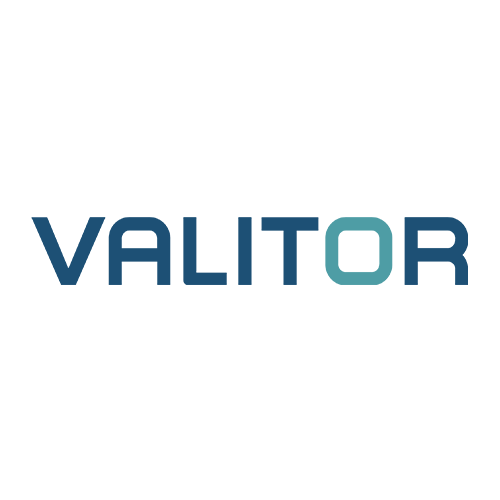 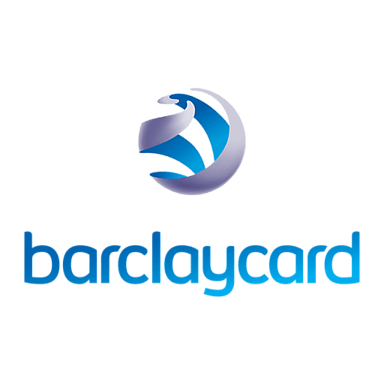 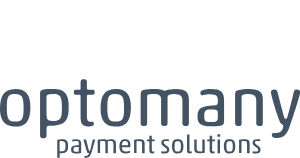 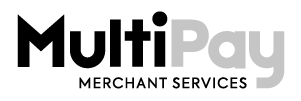 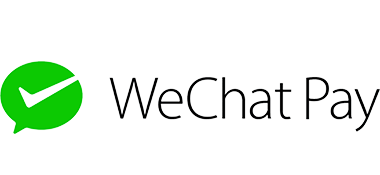 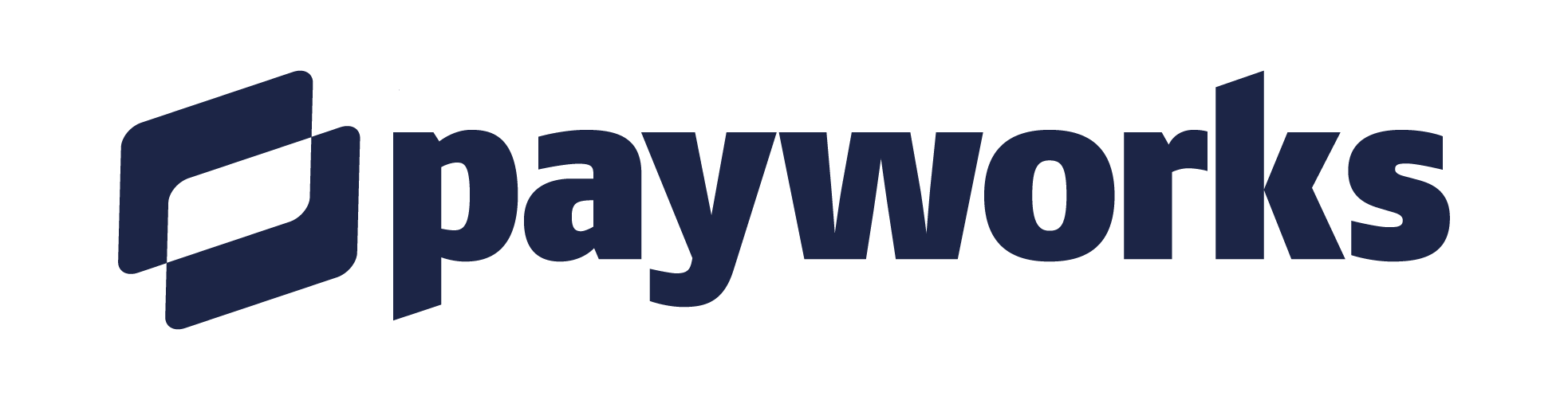 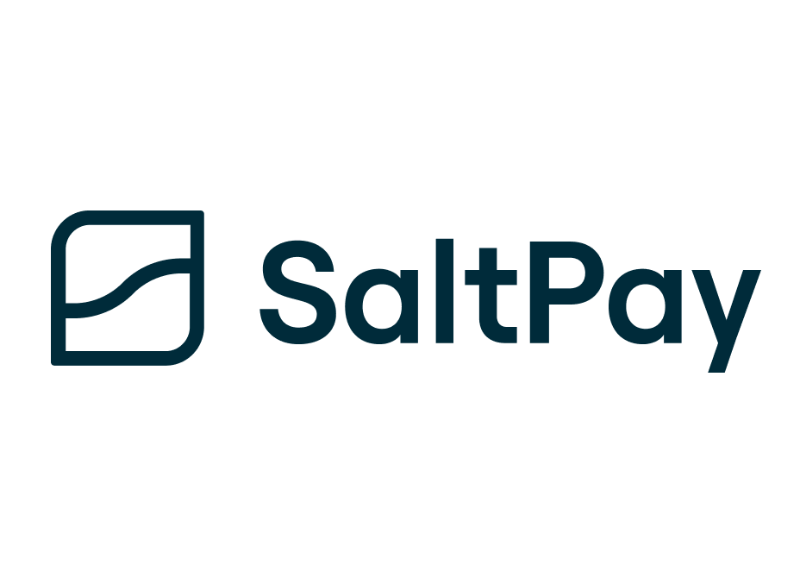 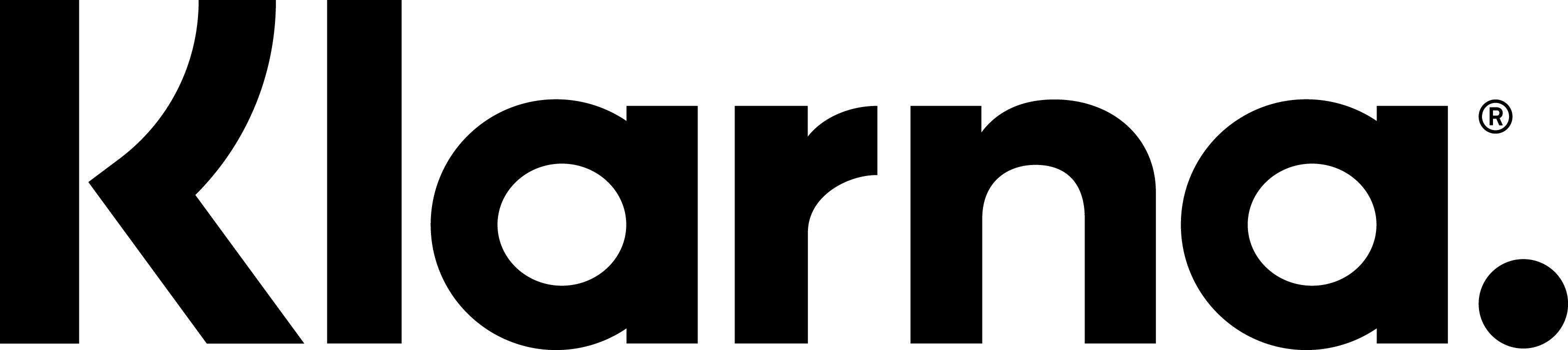 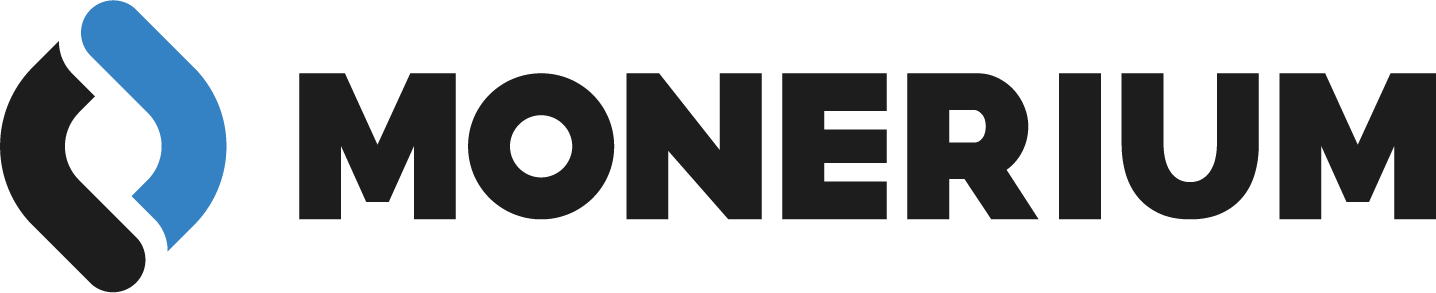 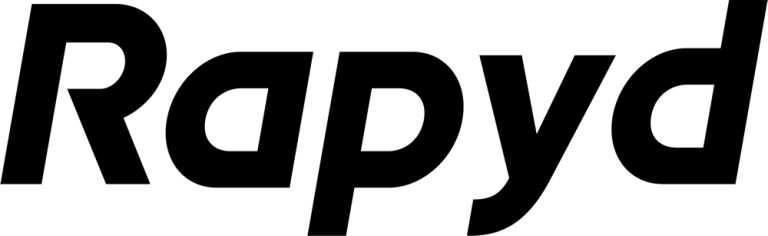 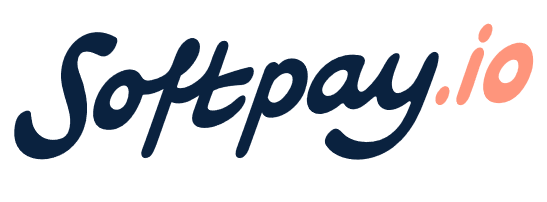 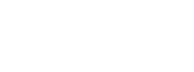 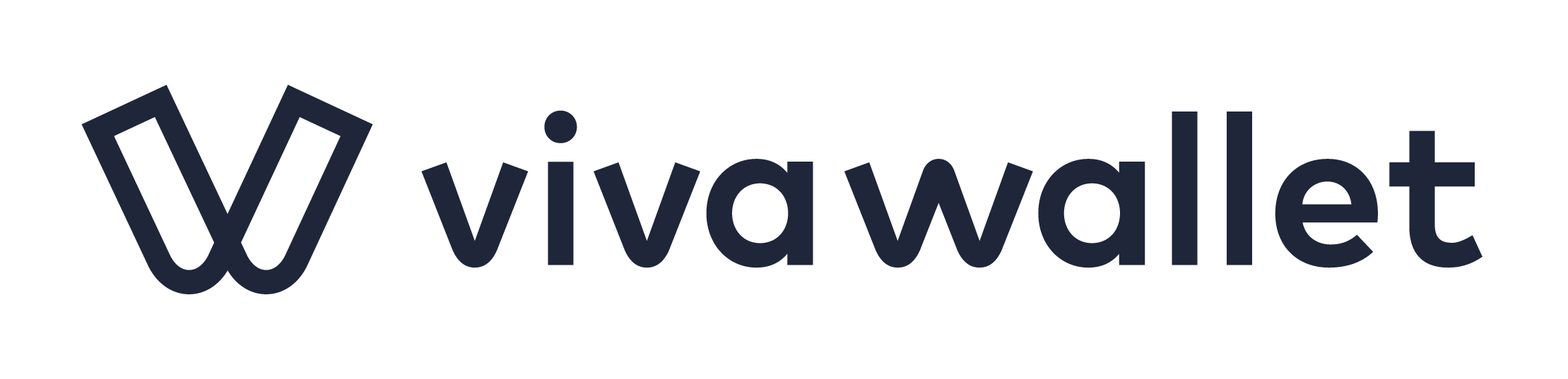 Vision - Europe
Alternative payments
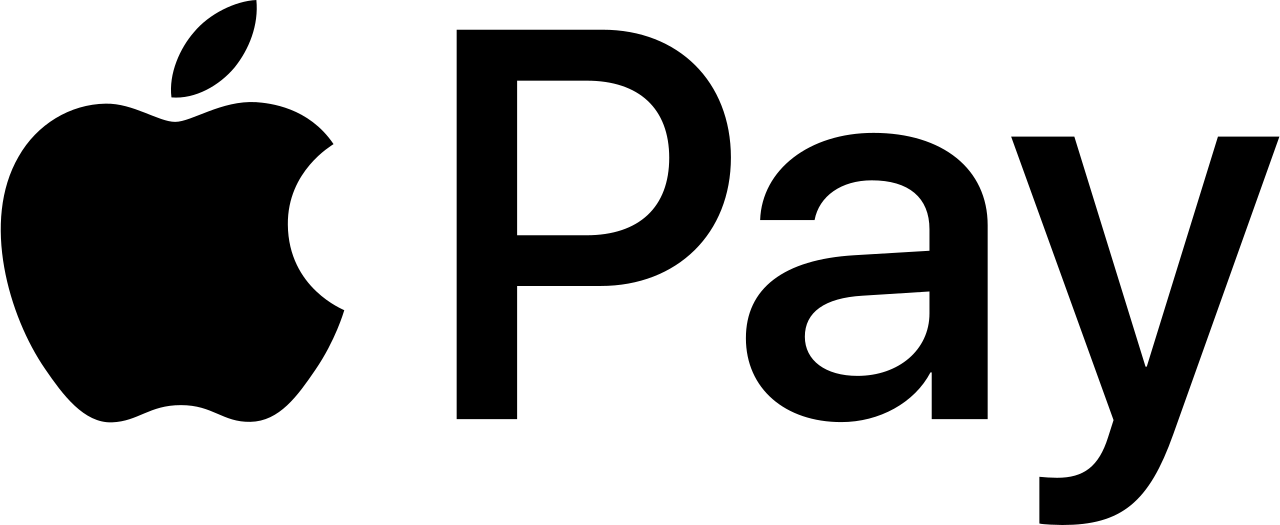 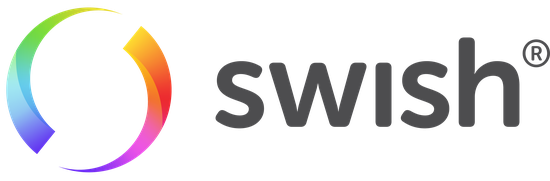 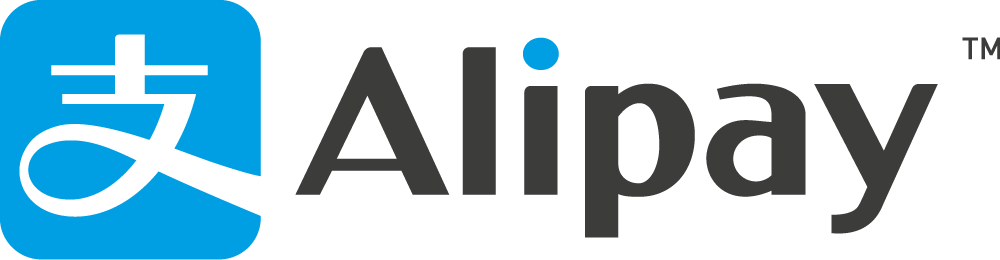 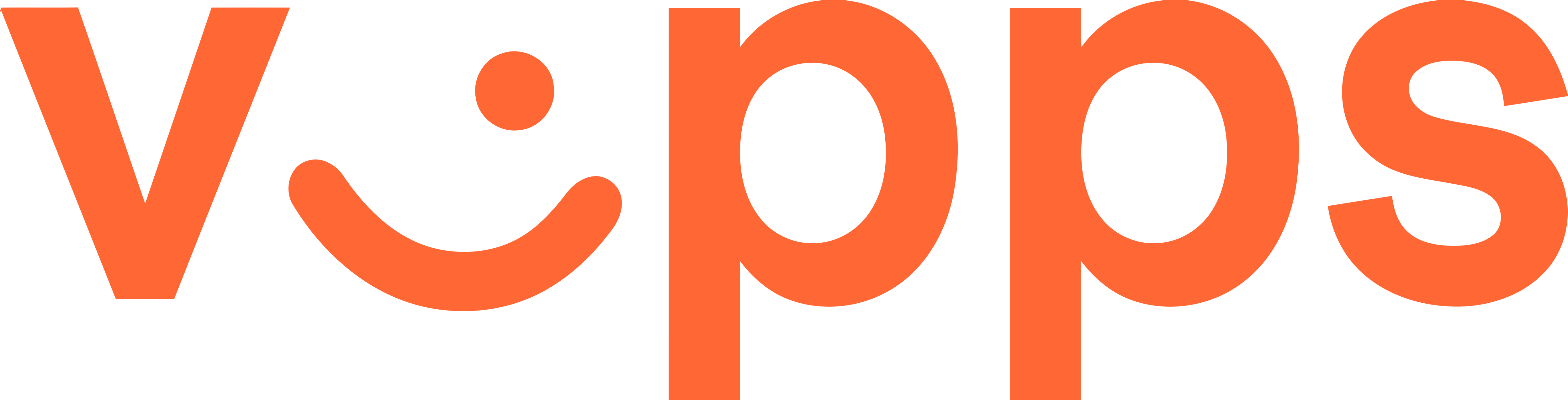 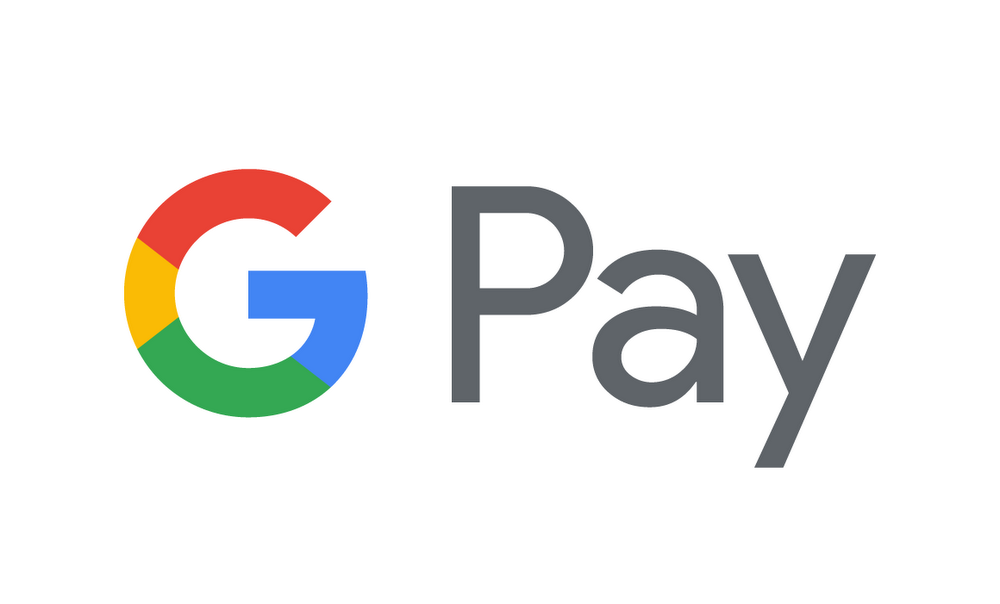 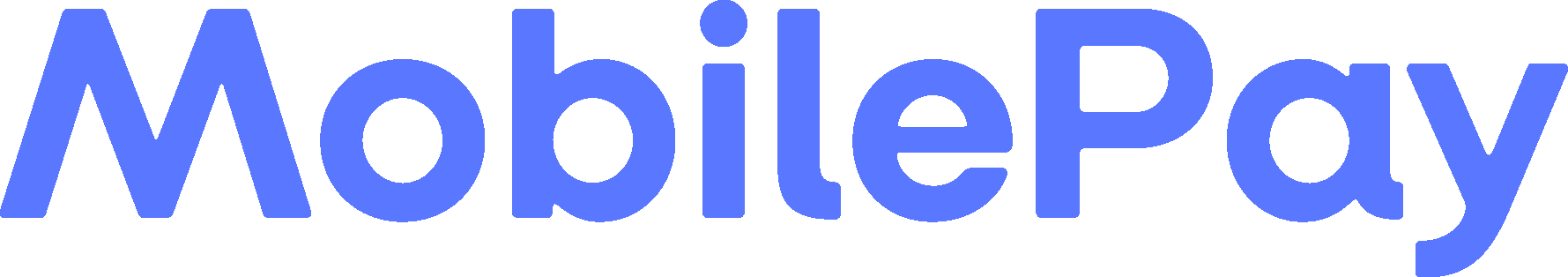 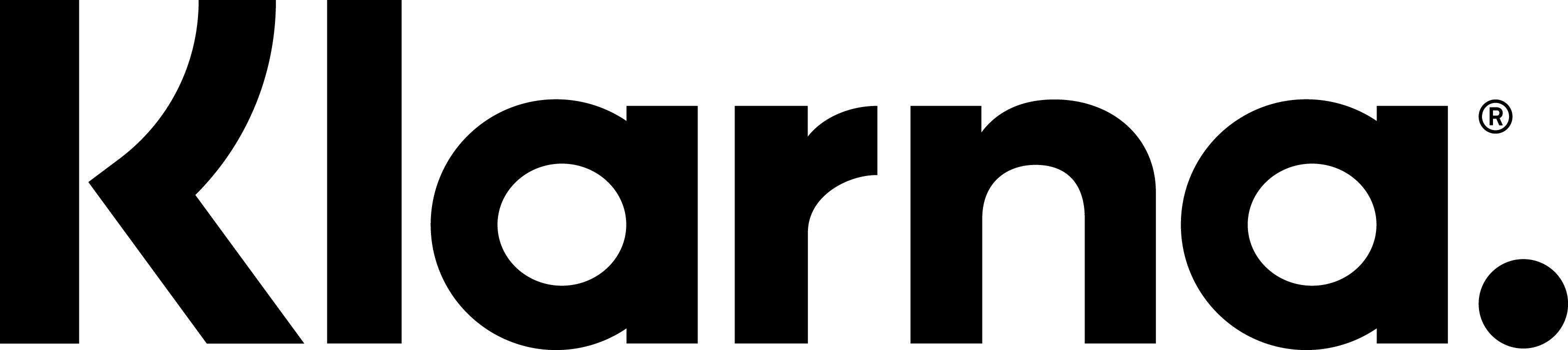 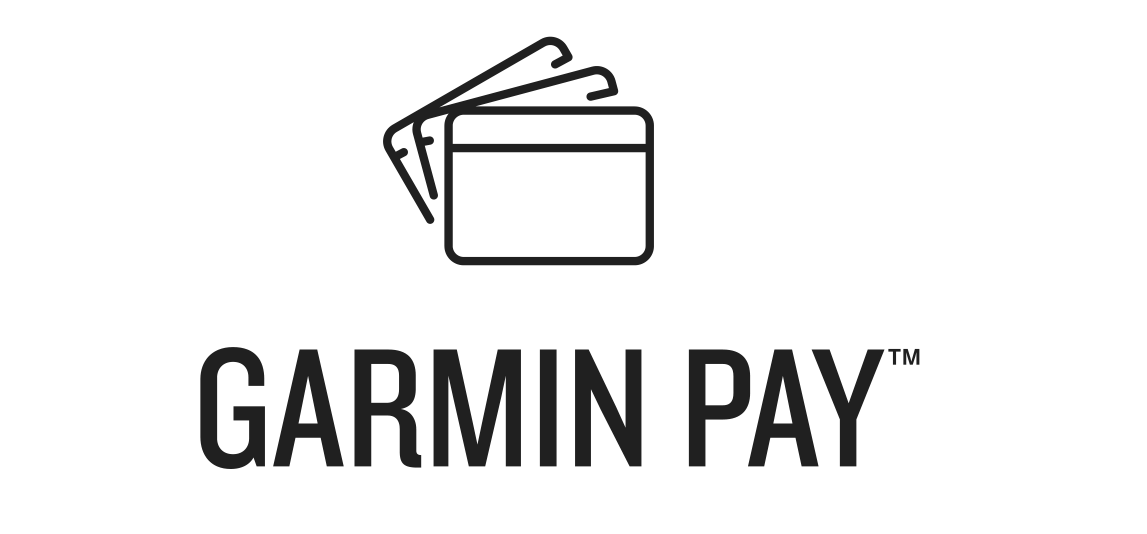 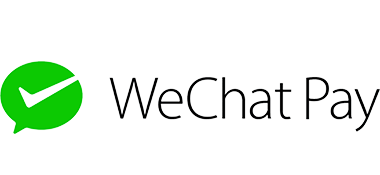 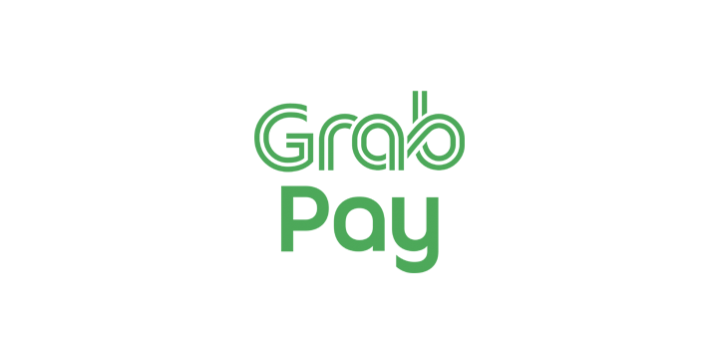 What about eCommerce?
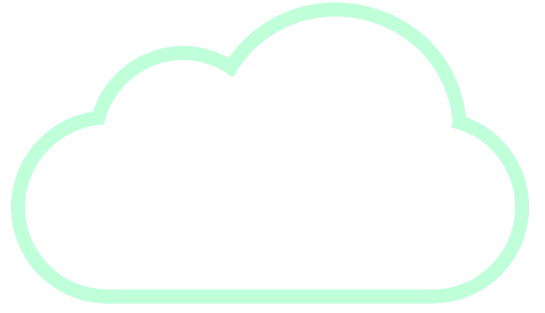 Eco system: Available Payment Plugins
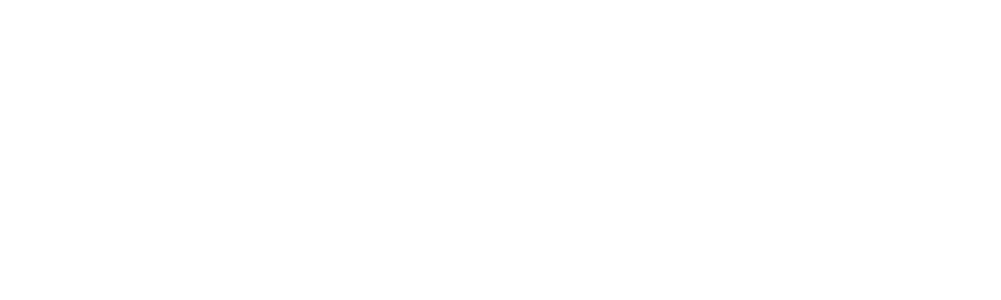 Payment Service Provider
(PSP)
Point of Sale
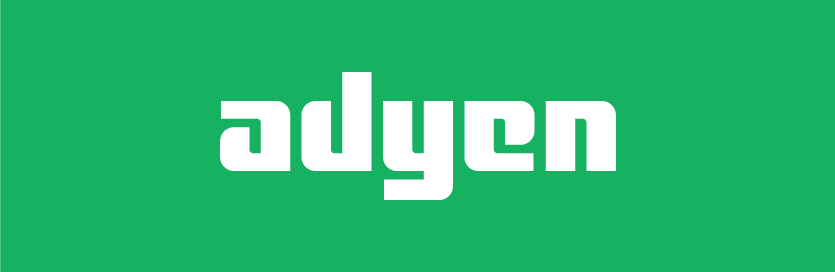 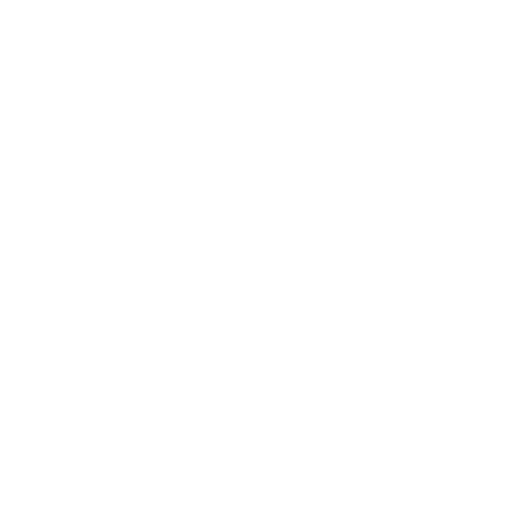 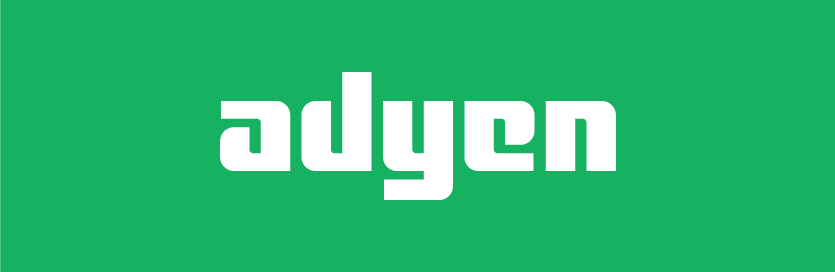 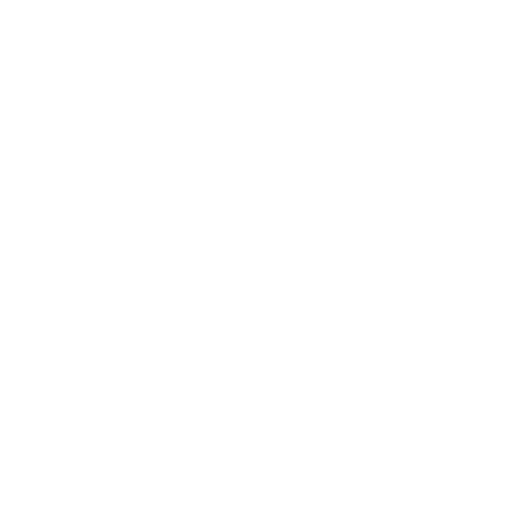 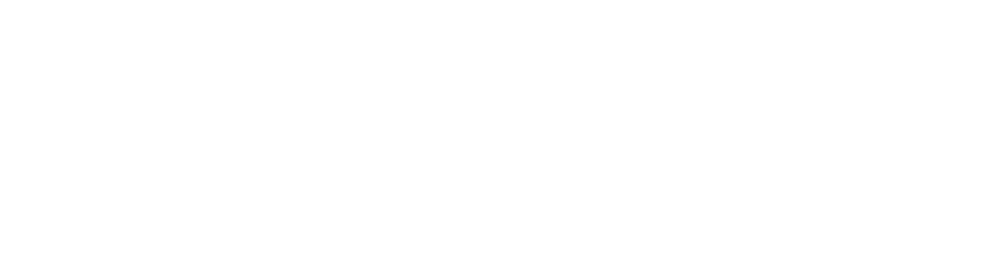 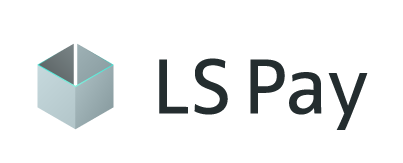 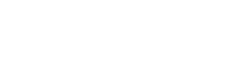 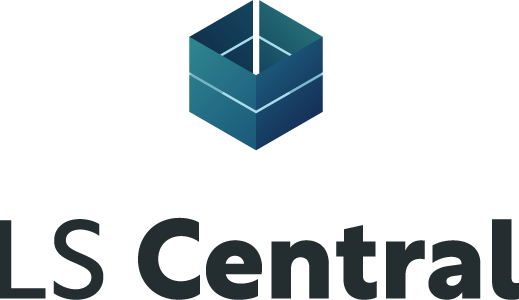 Transaction Repository
Our roadmap
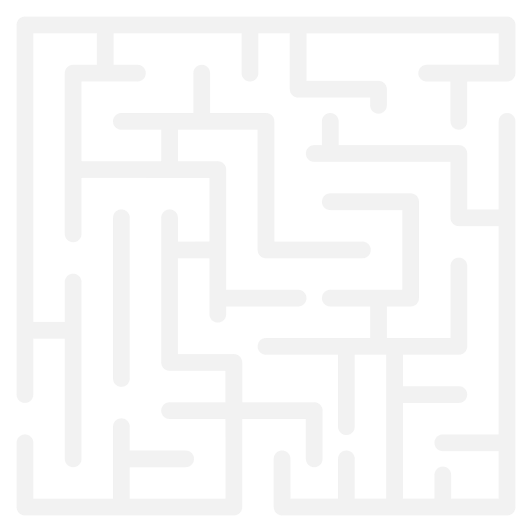 QR code payments on the POS
Customer engagement via the PED
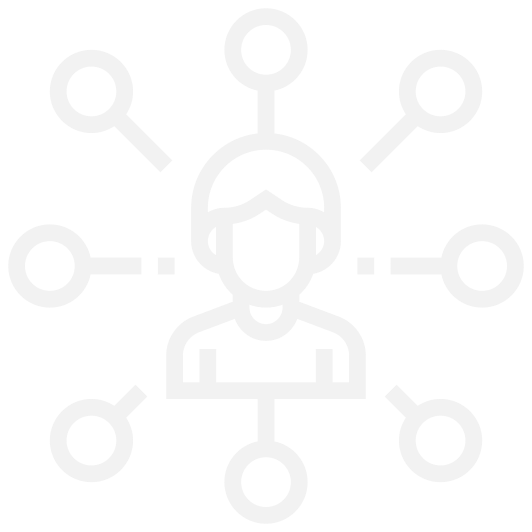 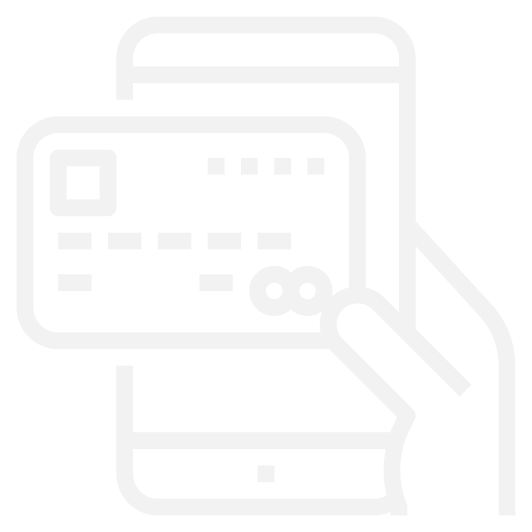 Online payments (QR code) on the kiosk
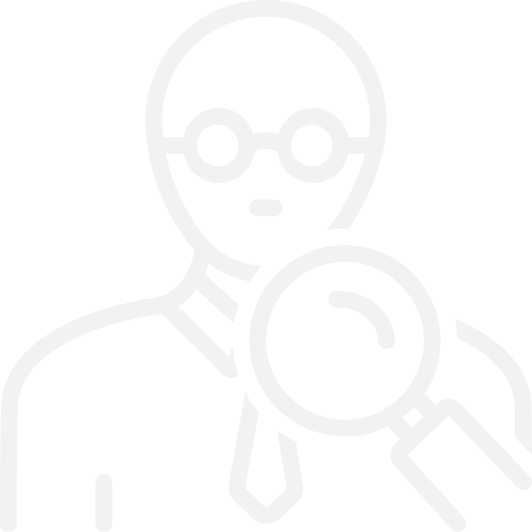 Wearable payments (wristband tokens)
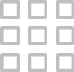 “PIN on glass”
Questions?